IB Review
Following the Data Packet
The front matter
Section by section formulas/problems
Linear kinematics
Dynamics (F = ma)
Circular Motion
Energy
Momentum
Waves
Thermal
Field Theory
Currents and Induction
The rest of the formulas
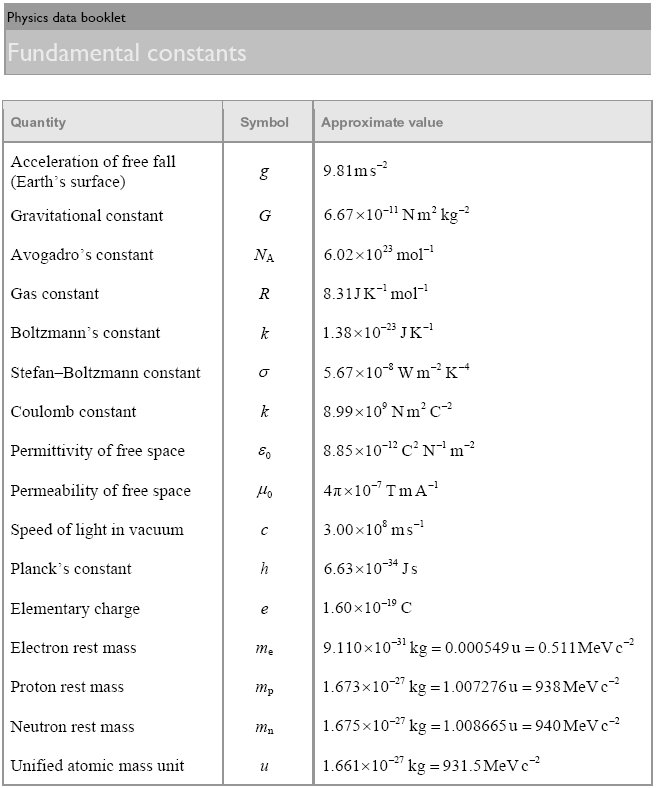 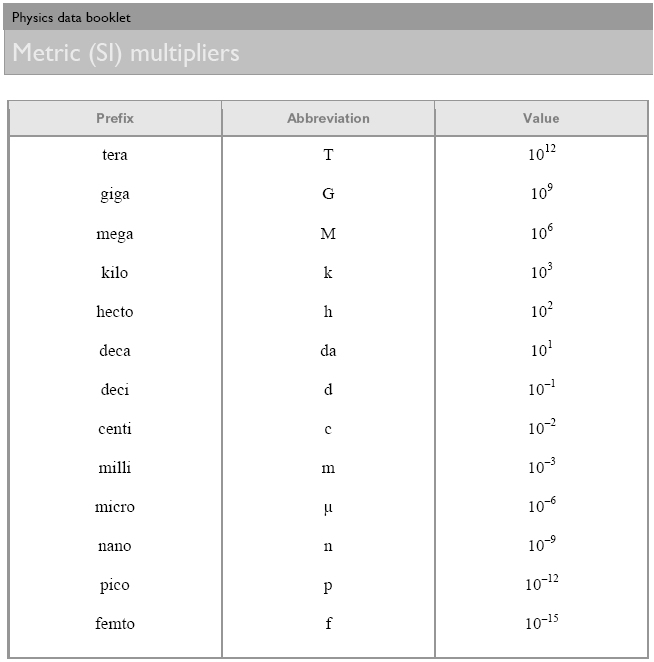 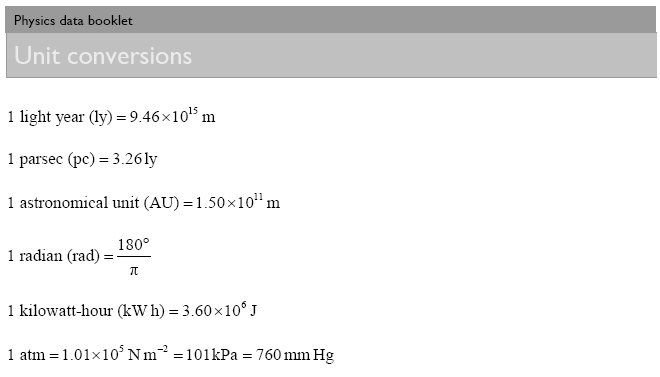 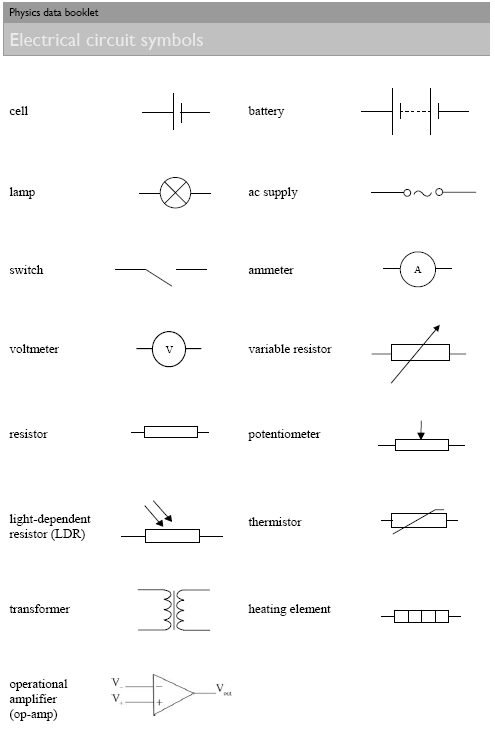 Uncertainty and vector components
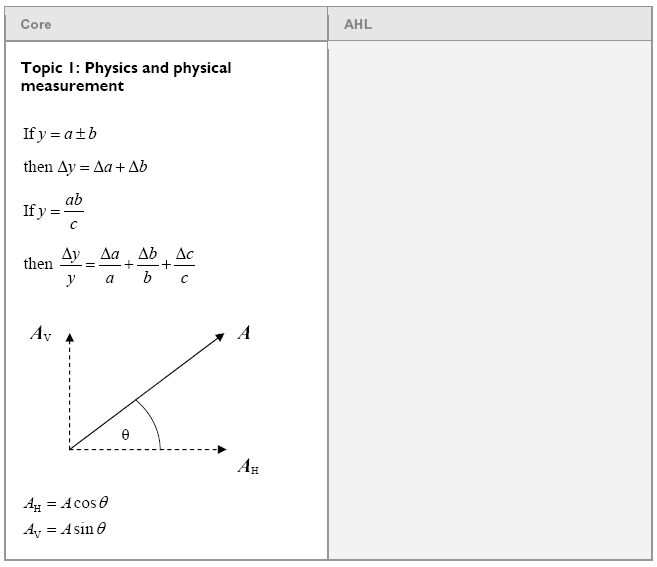 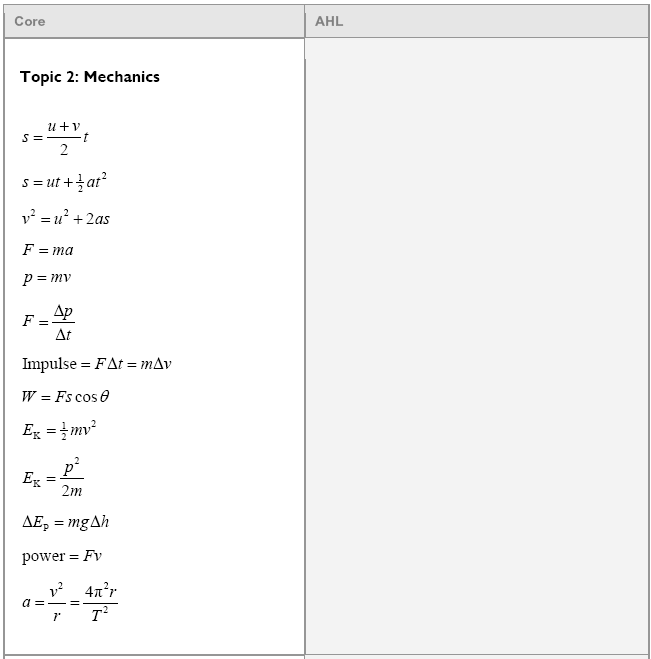 Linear Kinematics
v = u + at    ?????
An air rocket leaves the ground straight up, and strikes the ground 4.80 seconds later.
What time does it take to get to the top?
How high does it go?
What was its initial velocity?
What is the velocity at elevation 21.0 m?
2.4 s, 28.2 m, 23.5 m/s, + or - 11.9 m/s
H
V
s
u
v
a
t
s
u
v
a
t
Av = A sin

AH = A cos
2-Dimensional Motion
Pythagorean x2 + y2 = hyp2
V = 9.21 m/s
t = 2.17 s
How far out does she land?
How high is the cliff?
What is the velocity of impact in VC Notation?
What is the velocity of impact? (in AM Notation)
20.0 m, 23.1 m, 
9.21 m/s x + -21.3 m/s y
23.2 m/s 66.6o below horiz
Find vector components
Fill in your H/V table of suvat
Find the horizontal distance traveled
Find velocity of impact in angle magnitude
v = 126 m/s
angle = 43.0o
The cliff is 78.5 m tall
1690 m, 133 m/s@ 46.3o
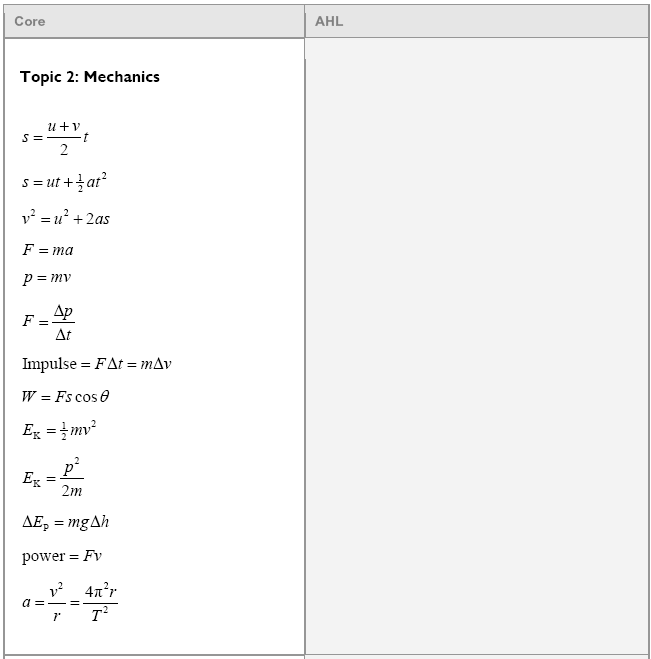 Dynamics
Find the force:
F = ma, 
wt = 1176 N downward
<F – 1176 N> = (120. kg)(-4.50 m/s/s)
F – 1176 N = -540 N
F = 636 N 
…
F
120. kg
a = -4.50 m/s/s
(DOWNWARD)
636 N
A 120 mW laser uses a wavelength of 656 nm.  
What is the energy and momentum of a photon of light at this wavelength?
How many photons per second does it emit?
What force would it exert on an object that absorbs the photons?
How would that change if the photons were reflected?
3.030E-19 J, 1.010E-27 kg m/s, 3.960E17 photons/sec, 4.00E-10 N
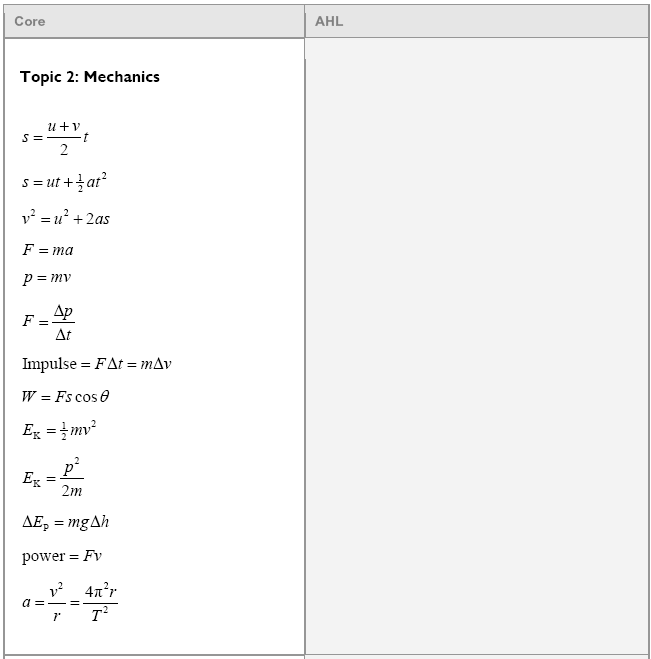 Also on page 8:
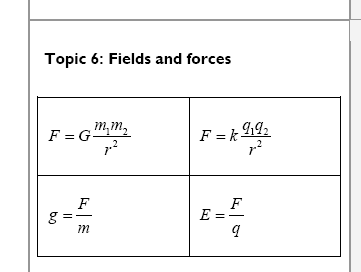 Gravity and Circular Motion
A Volkswagen can do .650 “g”s of lateral acceleration.  What is the minimum radius turn at 27.0 m/s? (3)
a = v2/r  
1g= 9.81 m/s/s
a = (9.81 m/s/s)(.650) = 6.3765 m/s/s
6.3765 m/s/s = (27.0 m/s)2/r
r = (27.0 m/s)2/(6.3765 m/s/s) = 114.326 m
r = 114m
114m
What should be the period of motion if you want 3.5 “g”s of centripetal acceleration 5.25 m from the center of rotation?
a = 42r/T2
a = (3.5)(9.8 m/s/s) = 34.3 m/s/s
34.3 m/s/s = 42(5.25 m)/T2
T = 2.5 s
…
2.5 s
Ice skates can give 420 N of turning force.  What is rmin for a 50.kg skater @10.m/s?
F=ma, a=v2/r
F=mv2/r
420 N = (50 kg)(10.m/s)2/r
r = (50 kg)(10.m/s)2/(420 N)
r = 11.9m
11.9m
The moon has a mass of 7.36 x 1022 kg, and a radius of 1.74 x 106 m.  What does a 34.2 kg mass weight on the surface?
r = Center to center distance
m1 = One of the masses
m2 = The other mass
G = 6.67 x 10-11 Nm2/kg2
F = Gm1m2
      r2
F = 55.5 N
…
55.5 N
msv2
    r
= Gmsmc
      r2
At what distance from the moon’s center is the orbital velocity 52.5 m/s?  
Mm = 7.36 x 1022 kg
r = Gmc
  v2
1781086621 m
1.78 x 109 m
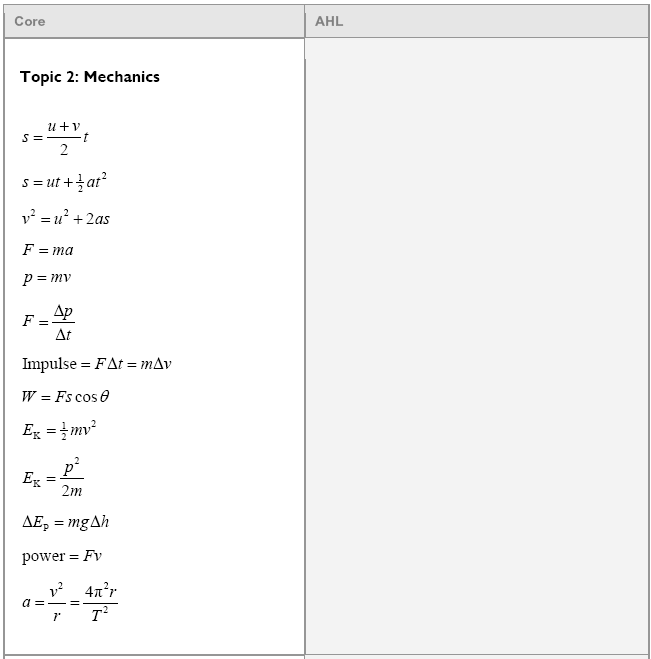 Also
Power = work/time
Eelas = 1/2kx2
Energy
What speed at the bottom?
vi = 5.8 m/s
15 kg
h = 2.15 m
Fd + mgh +  1/2mv2  = Fd + mgh +  1/2mv2
0   + mgh + 1/2mv2 =  0 +   0     +  1/2mv2
(15 kg)(9.8 N/kg)(2.15 m) + 1/2(15 kg)(5.8 m/s)2= 1/2(15 kg)v2
v = 8.7 m/s
…
8.7 m/s
Ima Wonder can put out 127 W of power.  What time will it take her to do 671 J of work?
P = W/t, 
t = W/P = (671 J)/(127 W) = 5.28 s
5.28 s
Frieda People can put out 430. W of power.  With what speed can she push a car if it takes 152 N to make it move at a constant velocity?
P = Fv
v = P/F = (430. W)/(152 N) = 2.83 m/s
2.83 m/s
What must be the power rating of a motor if it is to lift a 560 kg elevator up 3.2 m in 1.5 seconds?
11700 W
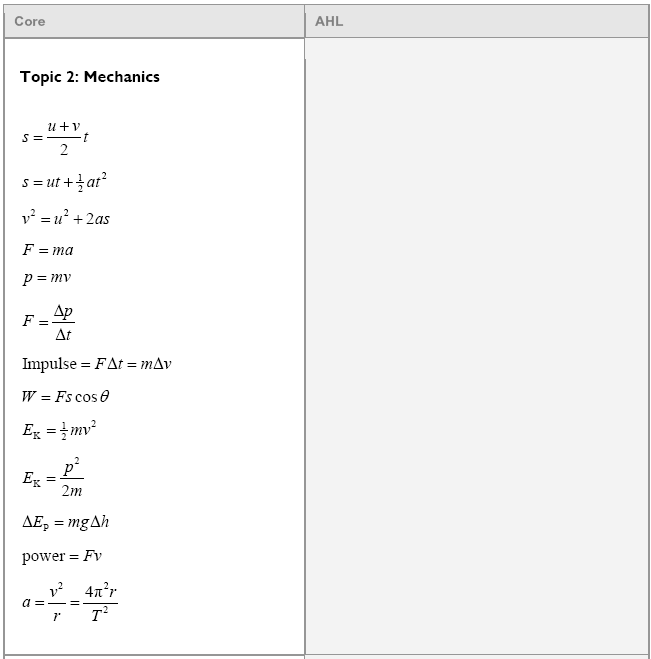 Momentum
Jolene exerts a 50. N force for 3.00 seconds on a stage set.  It speeds up from rest to .25 m/s.  What is the mass of the set?
(m)(v) = (F )( t)
(m)(.25 m/s) = (50. N )(3.0 s)
m = (50. N )(3.0 s)/(.25 m/s) = 
600 kg = 6.0 x102 kg
…
6.0 x102 kg
+
Before
After
6.20m/s
1.20 m/s
v = ?
17.0 kg
17.0 kg
13.0 kg
13.0 kg
(13kg+17kg)(6.2m/s) = (13kg)(-1.2m/s)+(17kg)v
                                186kgm/s = -15.6kgm/s+(17kg)v
                             201.6kgm/s = (17kg)v
              (201.6kgm/s)/(17kg) = 11.9 m/s = v
…
11.9 m/s
Topic 4: Oscillations and waves
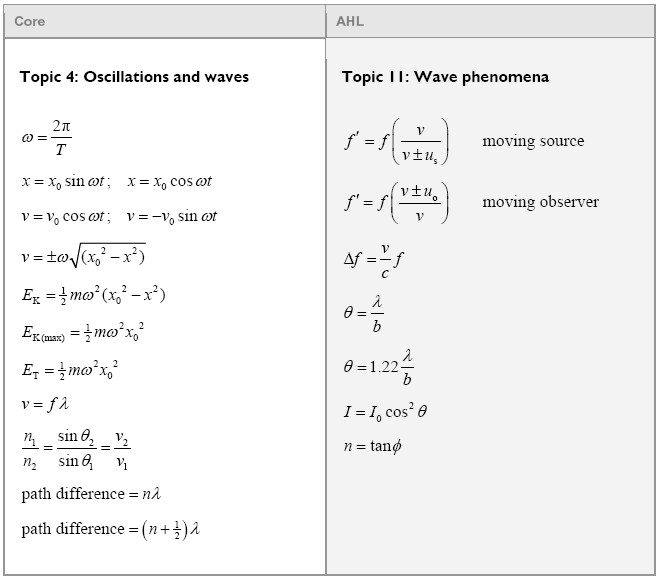 Oscillations and waves
Simple Harmonic Motion - Kinematics
 = 2     f = 1     = 2f
        T           T
x = xosin(t)  or  xocos(t)
v = vocos(t) or -vosin(t)
 	– “Angular” velocity
T 	– Period of motion
x 	– Position (at some time)
v 	– Velocity (at some time)

Draw on board:
xo 	– Max Position (Amplitude)
vo 	– Max Velocity
xo = Maximum displacement 
(AKA Amplitude)
vo = Maximum velocity
ao = Maximum acceleration
x:          -xo            0             +xo
v:           0           +/-vo             0
a:          +ao            0             -ao
Simple Harmonic Motion - Energy
Ek  = 1/2m2(xo2 – x2)
Ek (max) = 1/2m2xo2
ET = 1/2m2xo2
ET 	– Total Energy
Ek (max) 	– Maximum Kinetic Energy
Ek 	– Kinetic Energy
 	– “Angular” velocity
T 	– Period of motion
x 	– Position (at some time)
v 	– Velocity (at some time)
xo 	– Max Position (Amplitude)
vo 	– Max Velocity
Derive the energy equations:
Ek  = 1/2m2(xo2 – x2)
Ek (max) = 1/2m2xo2
ET = 1/2m2xo2
Simple Harmonic Motion - Energy
Ek (max) = 1/2mvo2
Ep (max) = 1/2kxo2
Where they happen
Ek:          0            max             0
Ep:          max         0              max
What is the period of a guitar string that is vibrating 156 times a second?  (156 Hz)
Use f = 1/T
W
0.00641 s
A mass on the end of a spring oscillates with a period of 2.52 seconds and an amplitude of 0.450 m.  What is its maximum velocity? (save this value)
v = + ( xo2- x2), make x = 0,  = 2/2.52, |v| = 1.12199…. m/s
W
1.12 m/s
A SHO has an equation of motion of: (in m)
x = 2.4sin(6.1t)
a) what is the amplitude and angular velocity of the oscillator?
b) what is its period?
c) what is its maximum velocity?
d) write an equation for its velocity.
xo = 2.4 m,  = 6.1 rad/s
T = 2/6.1 = 1.03 s
vo = (6.1 rad/s)(2.4 m) = 14.64
v = 15cos(6.1t)
2.4 m – 6.1 rad/s
1.0 s
15 m/s
v = 15cos(6.1t)
W
A loudspeaker makes a pure tone at 440.0 Hz.  If it moves with an amplitude of 0.87 cm, what is its maximum velocity?  (0.87 cm = .0087 m) 
(f = 1/T)
v = + ( xo2- x2), make x = 0,  = 2(440), |v| = 24.052…. m/s
W
24 m/s
A mass on the end of a spring oscillates with a period of 1.12 seconds and an amplitude of 0.15 m.  Suppose it is moving upward and is at equilibrium at t = 0.  What is its velocity at t = 13.5 s?
use v = vocos(t),  = 2/1.12, vo =  ( xo2) = xo, v = +0.79427… m/s
W
+0.79 m/s
An SHO has a mass of 0.259 kg, an amplitude of 0.128 m and an angular velocity of 14.7 rad/sec.
What is its total energy? (save this value in your calculator)
Use ET = 1/2m2xo2
W
0.458 J
An SHO has a mass of 0.259 kg, an amplitude of 0.128 m and an angular velocity of 14.7 rad/sec.
What is its kinetic energy when it is 0.096 m from equilibrium?  What is its potential energy?
Use Ek  = 1/2m2(xo2 – x2)
W
0.20 J, 0.26 J
An SHO has a total energy of 2.18 J, a mass of 0.126 kg, and a period of 0.175 s.  
a) What is its maximum velocity?
b) What is its amplitude of motion?
Use Ek  = 1/2mv2
Then  = 2/T
Use Ek (max)  = 1/2m2xo2
W
5.88 m/s J, 0.164 m
An SHO a maximum velocity of 3.47 m/s, and a mass of 0.395 kg, and an amplitude of 0.805 m.  What is its potential energy when it is 0.215 m from equilibrium?
 = 2/T
Use Ek  = 1/2mv2
Use Ek (max)  = 1/2m2xo2
Then Use Ek  = 1/2m2(xo2 – x2)
Subtract kinetic from max
W
0.170 J
A 1250 kg car moves with the following equation of motion: (in m)
x = 0.170sin(4.42t)
a) what is its total energy?
b) what is its kinetic energy at t = 3.50 s?
Use ET = 1/2m2xo2
Then find x from the equation: (.04007…)
Then use Use Ek  = 1/2m2(xo2 – x2)
W
353 J, 333 J
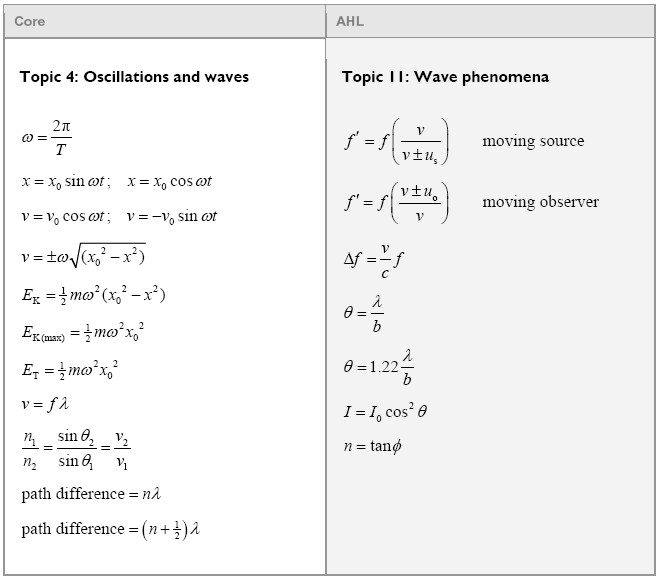 Oscillations and waves
What is the frequency of a sound wave that has a wavelength of 45 cm, where the speed of sound is 335 m/s
v = f 
f = v/ = (335 m/s)/(.45 m) = 744.444 = 740 Hz
…
740 Hz
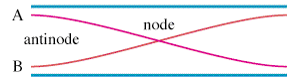 The waveform is 62 cm long.  What is the ?
If it is a sound wave (v = 343 m/s), what is its frequency (v = f)
L = 2/4 
 = 4/2(.62 m) = 1.24 m
v = f, f = v/ = (343 m/s)/(1.24 m) = 277 Hz
…
277 Hz
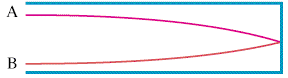 The waveform is 2.42 m long.  What is the ?
If it is a sound wave (v = 343 m/s), what is its frequency (v = f)
L = 1/4 
 = 4/1(2.42 m) = 9.68 m
v = f, f = v/ = (343 m/s)/(9.68 m) = 35.4 Hz
...
35.4 Hz
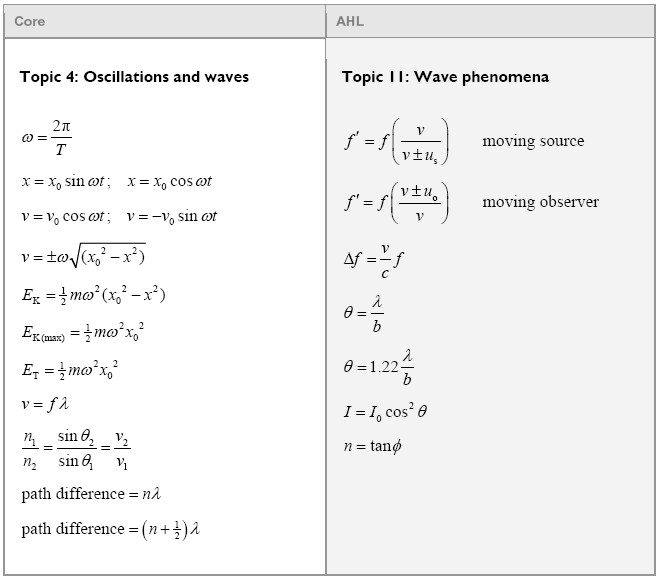 Oscillations and waves
A person who is late for a concert runs at 18.0 m/s towards an A 440.0 Hz.  What frequency do they hear?  (use v sound = 343 m/s)
Moving observer
higher frequency
f’ = f{1 + vo/v}

f = 440.0 Hz, vo = 18.0 m/s, v = 343 m/s, and +
F = 463 Hz
…
463 Hz
A car with a 256 Hz horn is moving so that you hear 213 Hz.  What is its velocity, and is it moving away from you or toward you?  
(use v sound = 343 m/s)
Moving source
lower frequency
f’ = f{      v       }
     {v   +   us }

f’ = 213 Hz,  f = 256 Hz, v = 343 m/s, and +
69.2 m/s away from you
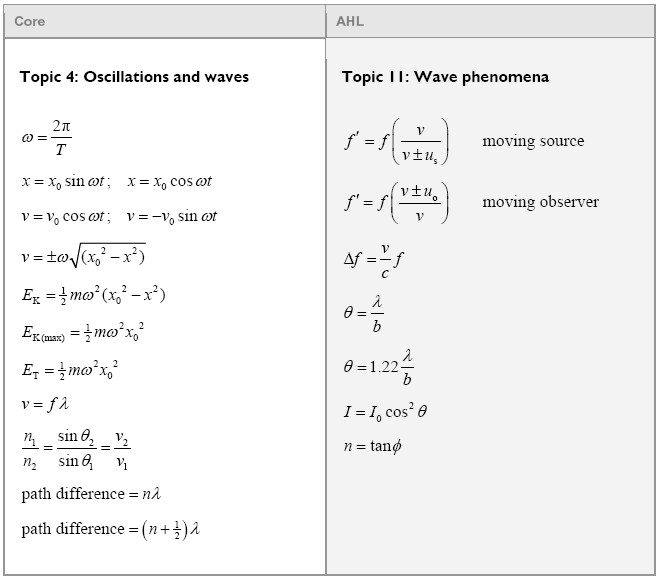 Oscillations and waves
Two speakers 3.0 m apart are making sound with a wavelength of 48.0 cm. 
If I am 2.12 m from one speaker, and 3.80 m from the other, is it loud, or quiet, and how many wavelengths difference in distance is there?
3.80 m - 2.12 m = 1.68 m
(1.68 m)/(.48 m) = 3.5  = destructive interference
…
3.5  = destructive interference
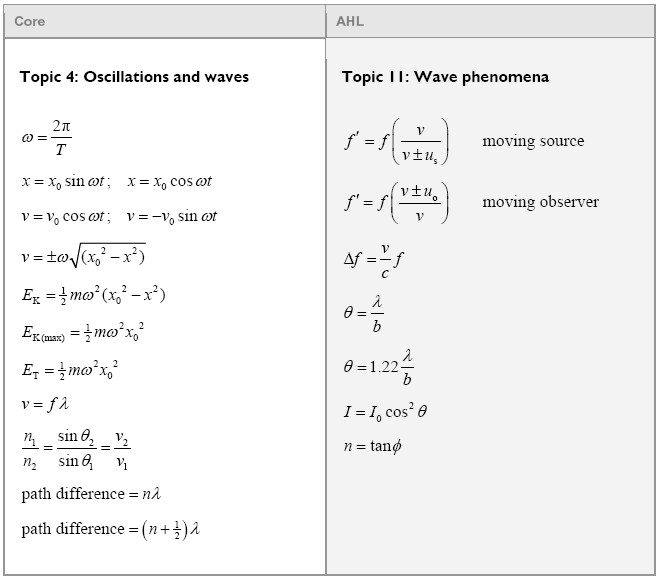 Oscillations and waves
What is the speed of light in diamond? n = 2.42
n = c/v

n = 2.42, c = 3.00 x 108 m/s 
V = 1.24 x 108 m/s
…
1.24 x 108 m/s
A ray of light has an incident angle of 12o with the underside of an air-water interface, what is the refracted angle in the air?  (n = 1.33 for water, 1.00 for air)
??
n1 sin 1  =  n2 sin 2
n1 = 1.33, 1 = 12o, n2 = 1.00
Angle = 16o
…
n = 1.00
12o
n = 1.33
16o
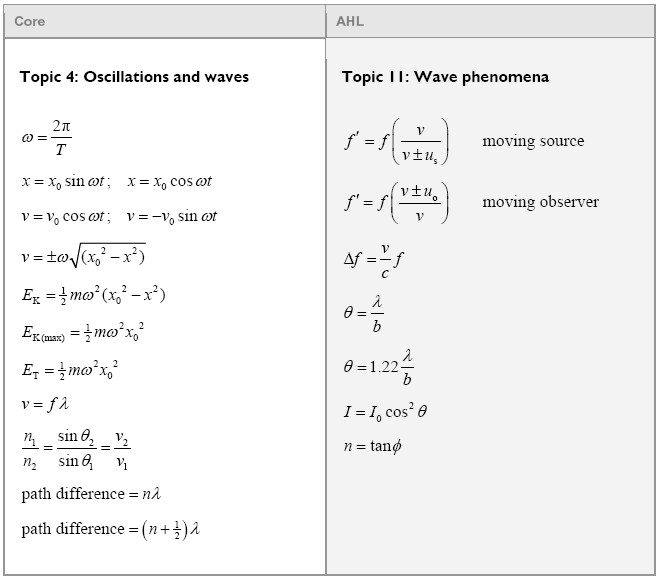 Oscillations and waves
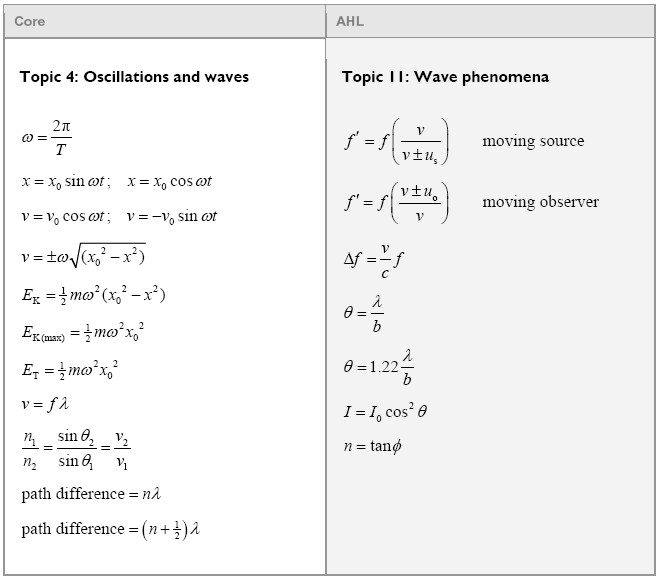 Oscillations and waves
 ≈ 
       b

 = Angular Spread
 = Wavelength
b = Size of opening
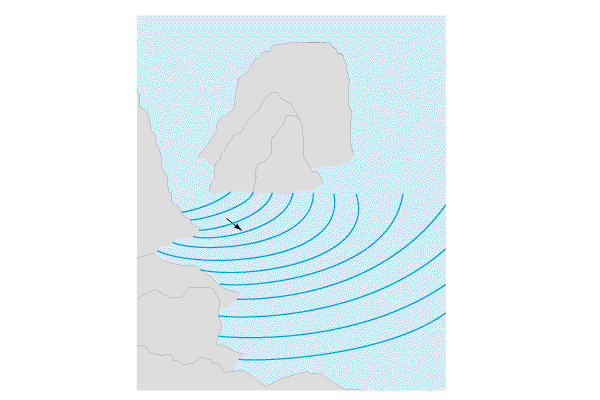 b
Try this problem:  Sound waves with a frequency of 256 Hz come through a doorway that is 0.92 m wide.  What is the approximate angle of diffraction into the room?  Use 343 m/s as the speed of sound.
Use v = f, so  = 1.340 m
Then use 
 ≈ 
       b
 ≈ 1.5 rad 

What if the frequency were lower?
Sub Woofers
 ≈ 1.5 rad
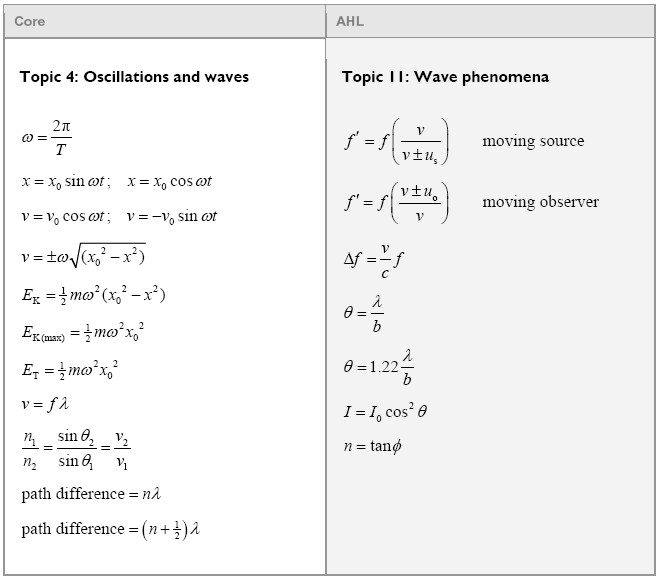 Oscillations and waves
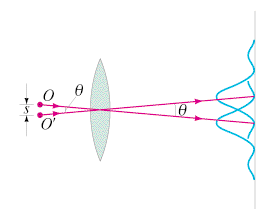 Central maximum of one is over minimum of the other
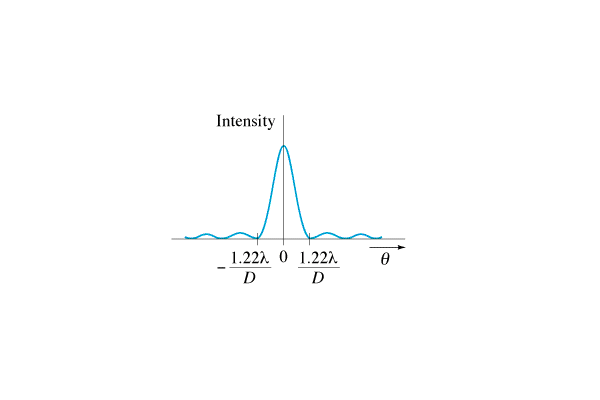 Rayleigh Criterion

 = 1.22
          b

 = Angle of resolution (Rad)
 = Wavelength (m)
b = Diameter of circular opening (m)
(Telescope aperture)

the bigger the aperture, the smaller the angle you can resolve.
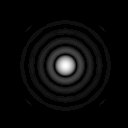 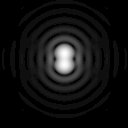 Rayleigh Criterion
 = 1.22
          b
 = Angle of resolution (Rad)
 = Wavelength (m)
b = Diameter of circular opening (m)
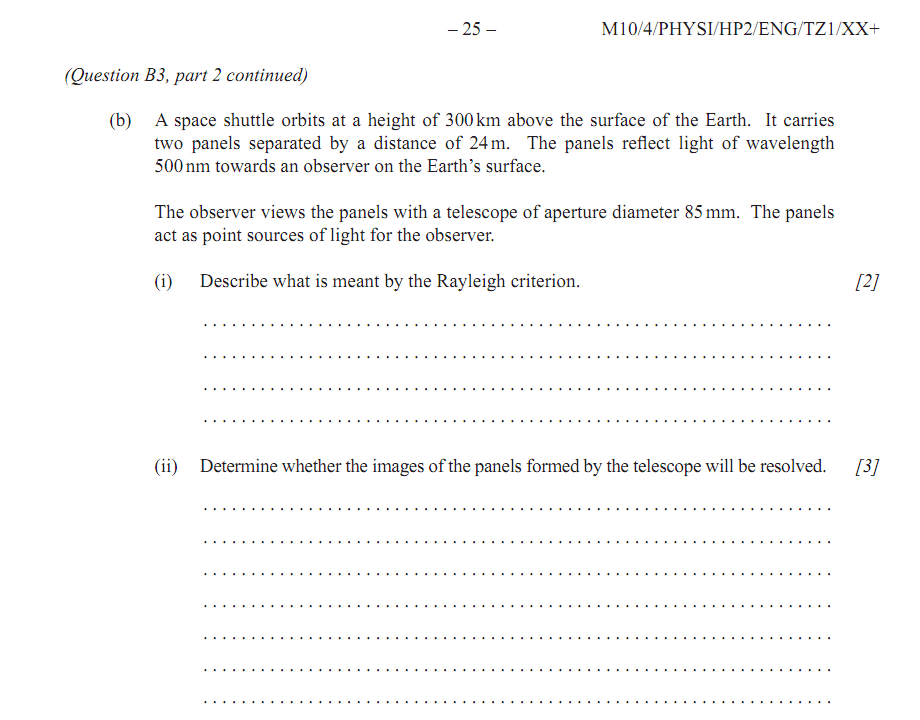 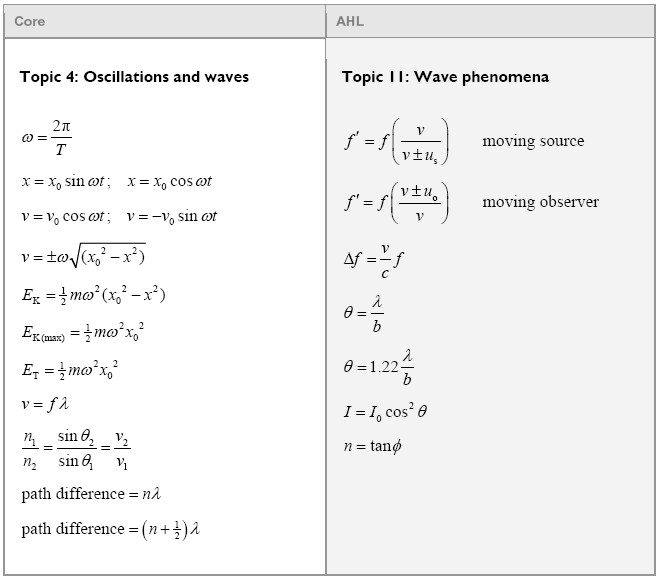 Oscillations and waves
More than one polarizer:
I = Iocos2
Io  – incident intensity of polarized light
I    – transmitted intensity (W/m2)
   – angle twixt polarizer and incident angle of polarization
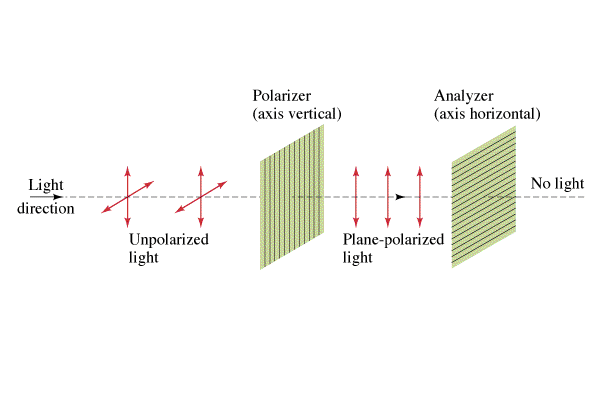 ½Io
(½ Io)cos2
Io
Two polarizers are at an angle of  37o with each other.  If there is a 235 W/m2 beam of light incident on the first filter, what is the intensity between the filters, and after the second?
I = Iocos2
After the first polarizer, we have half the intensity:
I = 235/2 = 117.5 W/m2
and then that polarized light hits the second filter at an angle of 37o:
I = (117.5 W/m2) cos2(37o) = 74.94 = 75 W/m2
117.5 W/m2
75 W/m2
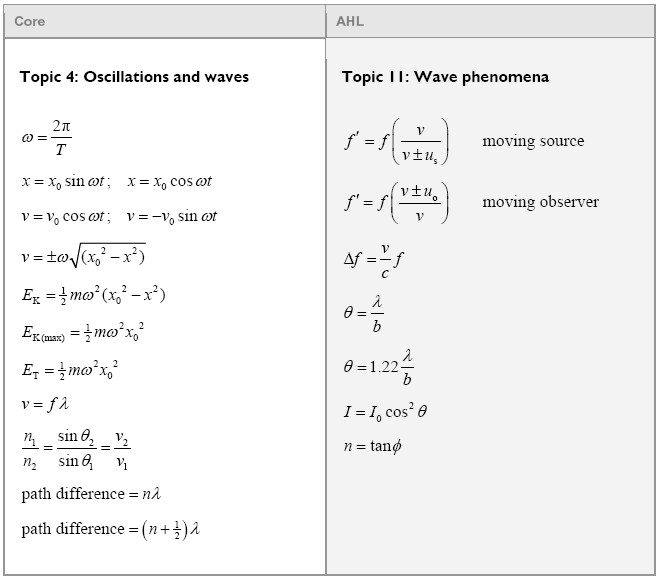 Oscillations and waves
Brewster’s angle:
non-metallic surface
reflected light polarized parallel to surface.

In general
n2  =  tan
n1

For air (n1 = 1.00) to something:
n = tan
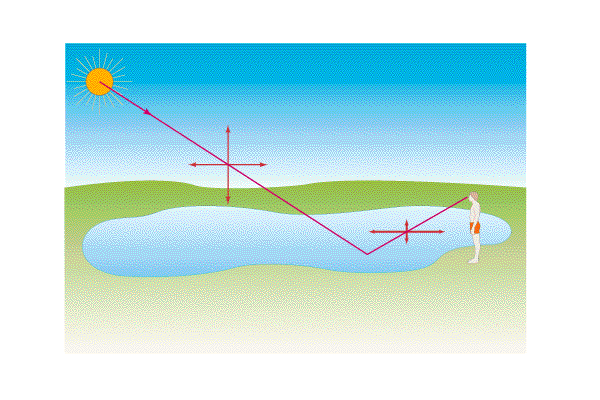 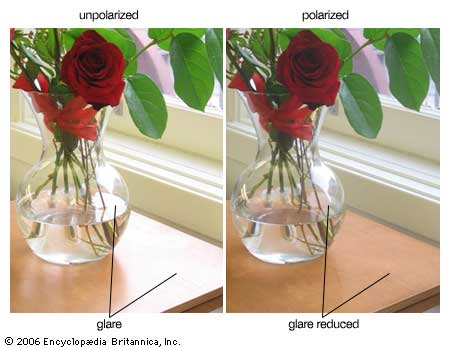 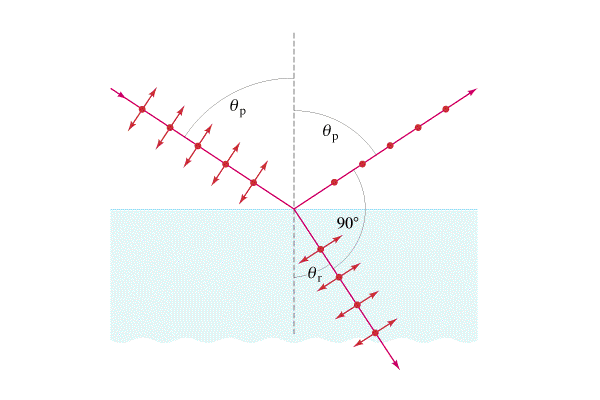 What is Brewster’s angle from air to water?  (n = 1.33)

n = tan
n = 1.33,   = ?
 = 53.06o
53.1o
Topic 3 Thermal Physics
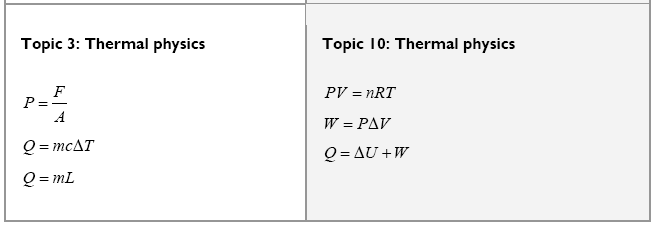 Thermal
What is the pressure of 42 N on a 20. cm x 32 cm plate?
A = (.20 m)(.32 m) = .064 m2
P = F/A = (42 N)/(.064 m2)
660 Pa
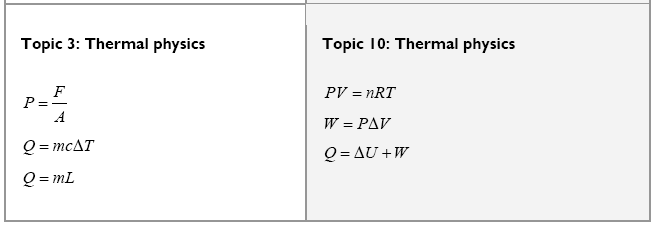 Thermal
Example: A. Nicholas Cheep wants to calculate what heat is needed to raise 1.5 liters (1 liter = 1 kg) of water by 5.0 oC.  Can you help him?  (c = 4186 J oC-1kg-1)
Q = mcT
Q = ??, m = 1.5 kg, c = 4186 J oC-1kg-1, T = 5.0 oC
31,000 J
What is specific heat of the gaseous phase?
1480 J oC-1 kg-1
.112 kg of a mystery substance at 85.45 oC is dropped into .873 kg of water at 18.05 oC in an insulated Styrofoam container.  The water and substance come to equilibrium at 23.12 oC.  What is the c of the substance?
(cwater = 4186 JoC-1kg-1)
2650 JoC-1kg-1
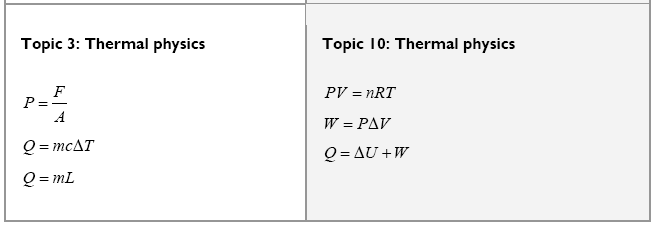 Thermal
Aaron Alysis has a 1500. Watt heater.  What time will it take him to melt 12.0 kg of ice, assuming all of the heat goes into the water at 0 oC
Some latent heats
(in J kg-1)		Fusion		Vaporisation
H2O 			3.33 x 105		22.6 x 105
Lead 			0.25   x 105		8.7   x 105
NH3			0.33   x 105		1.37 x 105
Q = mL, power = work/time (= heat/time)
Q = ??, m = 12.0 kg, L = 3.33 x 105 Jokg-1
3,996,000 J,   power = heat/time
heat = 3,996,000 J, power = 1500. J/s
2660 seconds
What is the latent heat of fusion?
22,000 J  kg-1
Q = 10,000,  m = .45 kg, L = ?? Lf = 22,000 J  kg-1
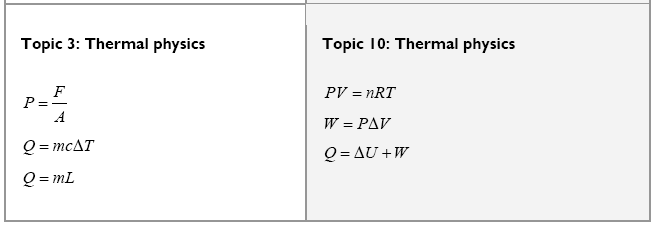 Thermal
What is the volume of 1.3 mol of N2 at 34 oC, and 1.0 atm?  (1 atm = 1.013 x 105 Pa)
pV = nRT
p = 1.013 x 105 Pa, n = 1.3, T = 273 K + 34 K,
V = .033 m3
…
.033 m3
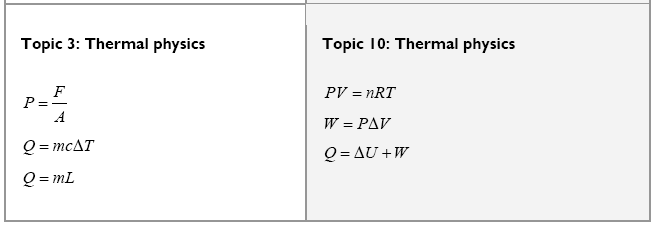 Thermal
Mr. Fyde compresses a cylinder from  .0350 m3 to .0210 m3, and does 875 J of work.  What was the average pressure?
W = PV
W = -875, V = .0350 - .0210 = -.0140 m3
P = 62500 Pa
62.5 kPa
500 Pa
P
.5 m3
V
How much work done by process BA?
B
A
W = PV, P = 300 Pa, V = .1 - .4 = -.3 m3
W = -90 J (work done on the gas)
-90. J
500 Pa
P
.5 m3
V
How much net work done by this cycle?
W = Area = LxW = (.3 m3)(100 Pa) = +30 J (CW)
+30 J
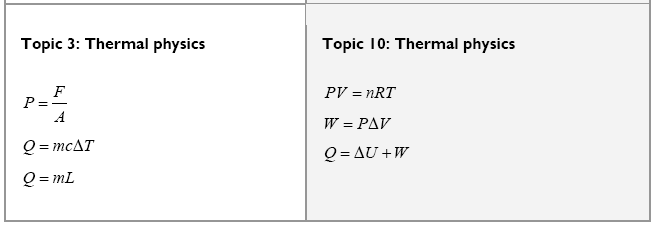 Thermal
The “system”
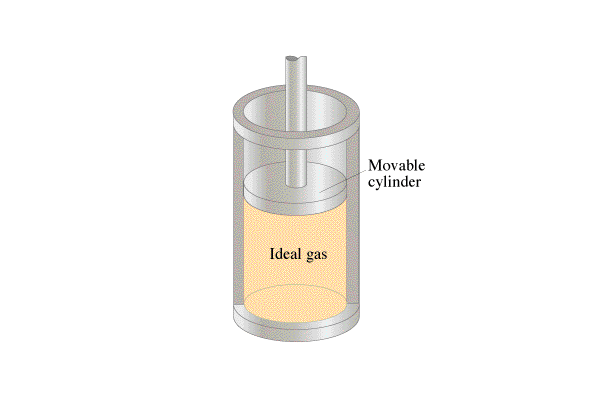 Gas/cylinder/piston/working gas

U - Increase in internal energy
(U  T)
Q - Heat added to system
Heat flow in (+) / heat flow out (-)
W - Work done by the system
piston moves out = work by system (+)
piston moves in = work on system (-)

Q = U + W
(conservation of energy)
Ben Derdundat lets a gas expand, doing 67 J of work, while at the same time the internal energy of the gas goes down by 34 J.  What heat is transferred to the gas, and does the temperature of the gas increase, or decrease?
Q = U + W
Q = -34 J + 67 J
Q = 33 J

Temperature decreases as it is intrinsically linked to internal energy.  (the system does more work than the thermal energy supplied to it)
+33 J, decreases
End of first year stuff
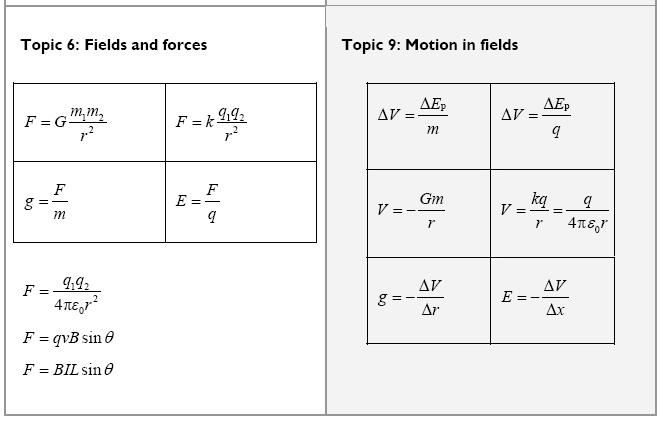 Field Theory
All of these equations are well explained on the Wiki:
http://tuhsphysics.ttsd.k12.or.us/wiki/index.php/Field_Theory_Worksheet
Ido Wanamaker places an electron 1.32x10-10 m from a proton.  What is the force of attraction?
F = kq1q2
         r2

k = 8.99x109 Nm2C-2, q1 = -1.602x10-19 C, 
q2 = +1.602x10-19  C, r = 1.32x10-10 m
F = -1.32x10-8 N
W
-1.32x10-8 N
Ishunta Dunnit notices that a charge of -125 C experiences a force of .15 N to the right.  What is the electric field and its direction?
E = F/q = (.15 N)/(-125x10-6 N) = -1200 N/C right or 1200 N/C left
W
1200 N/C left
Amelia Rate measures a gravitational field of 3.4 N/kg.  What distance is she from the center of the earth?  (Me = 5.98 x 1024 kg.  )
g for a point mass:
g = Gm
	     r2
G = 6.67x10-11 Nm2kg-2, g = 3.4 N/kg, m = 5.98x1024 kg
r = 10831137.03 m = 10.8 x 106 m (re = 6.38 x 106 m)
W
1.1 x 107 m
Lila Karug moves a 120. C charge through a voltage of 5000. V.  How much work does she do?
V = Ep/q,  q = 120x10-6 C, V = 5000. V
Ep = 0.600 J
W
.600 J
Art Zenkraftz measures a 125 V/m electric field between some || plates separated by 3.1 mm.  What must be the voltage across them?
E = -ΔV/Δx, Δx = 3.1x10-3 m, E = 125 V/m
ΔV = 0.3875 V = 0.39 V
W
.39 V
Brennan Dondahaus accelerates an electron (m = 9.11x10-31 kg) through a voltage of 1.50 V.  What is its final speed assuming it started from rest?
V = Ep/q, Ep = Vq = 1/2mv2
V = 1.50 V, m = 9.11x10-31 kg, q = 1.602x10-19 C
v = 726327.8464 = 726,000 m/s
W
726,000 m/s
Ashley Knott reads a voltage of 10,000. volts at what distance from a 1.00 C charge?
V = kq/r, V = 10,000 V, q = 1.00x10-6 C
r = .899 m
W
.899 m
Try this one
q
q
q
What work to bring a 13.0 C charge from halfway between the other two charges to 6.0 cm from the positive and 18 cm from the negative?
+3.20 C
+13.0 C
-4.10 C
12.0 cm
12.0 cm
Initial V	-67425 V
Final V	274700. V
Change in V	342100. V
Work		4.448 V
TOC
+4.4 J
A
B
C
Find the force on C, and the angle it makes with the horizontal.
+180 C
.92 m
+520 C
+150 C
1.9 m
FAC= 286.8 N, FBC = 188.8 N
ABC = Tan-1(.92/1.9) = 25.84o
FAC = 	0 N x			+ 286.8 N y
FBC = -188.8cos(25.84o) x	+ 188.8sin(25.84o)y
Ftotal =         -170. x		+ 369 y
W
410 N, 65o above x axis (to the left of y)
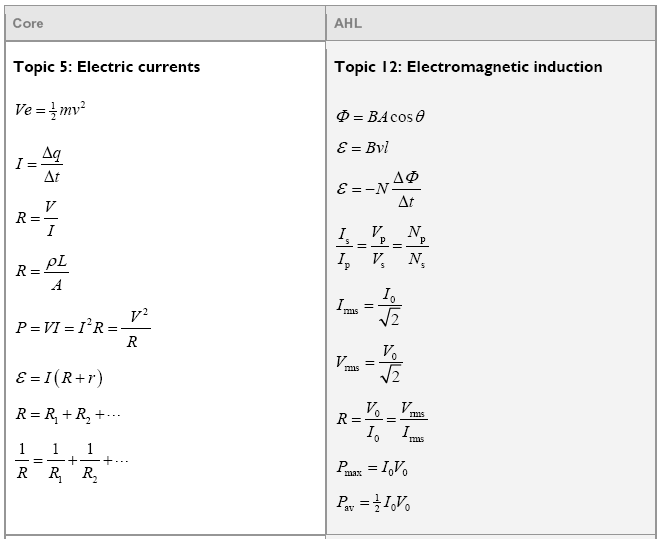 Current and Induction
What current flows through a 15 ohm light bulb attached to a 120 V source of current?  What charge passes through in a minute?  What is the power of the light bulb?
I = 120/15 = 8.0 Amps
q = It = (8 C/s)(60 s) = 480 Coulombs
P = V2/R = 1800 W
W
8.0 A, 480 C, 960 W
A copper wire is 1610 m long (1 mile) and has a cross sectional area of 4.5 x 10-6 m2.  What is its resistance? (This wire is about 2.4 mm in dia)
R = ρL
        A
and
A = πr2

R = ??
ρ = 1.68E-8 Ωm
L = 1610 m
A = 4.5E-6 m2

R = 6.010666667 = 6.0 Ω
Silver			1.59E-8
Copper		1.68E-8
Gold			2.44E-8
Aluminium		2.65E-8
Tungsten		5.6  E-8
Iron			9.71E-8
Platinum		10.6E-8
Nichrome 		100E-8
W
6.0 Ω
What’s the rms voltage here?
Irms =  Io	     Vrms =  Vo
    2    	     2
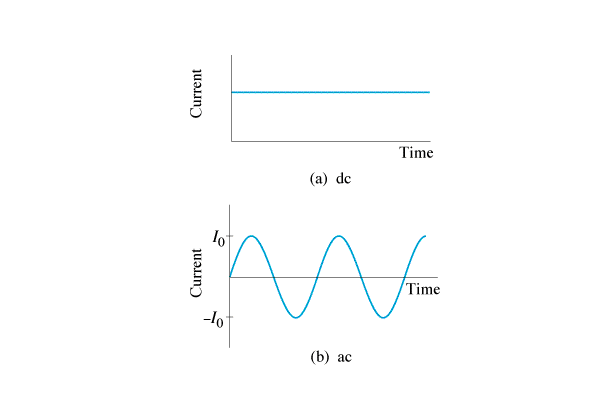 Given:
Vrms =  Vo
      2

Vo = 16 V
Vrms = ??

Vrms = 11.3 = 11 V
+16 V
-16 V
W
11 V
What do the voltmeters read? (3 SF)
V1
V2
11 
7 
5 
20.0 V
V = IR
V1  = (5 )(.8696 A) = 4.35 V
V2  = (18 )(.8696 A) = 15.7 V
4.35 V, 15.7 V
I1 =  4.0A
I2 =  3.0 A
I3 = 2.0 A
I3
I1
A1 = 4 + 3 + 2 = 9 A
A2 = 3 + 2 = 5 A
A3 = 3 A
A4 = 2 A
I2
What are the readings on the meters? (2 SF)
A2
A1
A3
24 
18 
36 
72 V
A4
9.0, 5.0, 3.0, 2.0 A
What is the current through and the power dissipated by each resistor?
12 
5 
7 
24 
17 V
Step 1 - reduce until solvable
Which way is the force?
I
B
outa the page
Which way is the force?
.    .     .     .     .     .     .     .     .     .     .     .
.    .     .     .     .     .     .     .     .     .     .     .
.    .     .     .     .     .     .     .     .     .     .     .
.    .     .     .     .     .     .     .     .     .     .     .
.    .     .     .     .     .     .     .     .     .     .     .
.    .     .     .     .     .     .     .     .     .     .     .
.    .     .     .     .     .     .     .     .     .     .     .
.    .     .     .     .     .     .     .     .     .     .     .
.    .     .     .     .     .     .     .     .     .     .     .
.    .     .     .     .     .     .     .     .     .     .     .
.    .     .     .     .     .     .     .     .     .     .     .
I
B
left
A  0.15 T magnetic field is 17o east of North  What’s the force on a 3.2 m long wire if the current is 5.0 A to the West?
 =  90o + 17o = 117o
F = IlBsin
F = (5.0 A)(3.2 m)(0.15 T)sin(117o) = 2.1 N
W x NE = Down (Into this page)
N

W            E

S
2.1 N vertically downward
What is the force acting on a proton moving at 2.5 x 108 m/s perpendicular to a .35 T magnetic field?
q = 1.602 x 10-19 C
F = qvBsin
F = qvBsin
F = (1.602 x 10-19 C)(2.5 x 108 m/s)(.35 T)sin(90o) = 1.4 x 10-11 N
1.4 x 10-11 N
What is the path of the electron in the B field?
.    .     .     .     .     .     .     .     .     .          
.    .     .     .     .     .     .     .     .     .     
.    .     .     .     .     .     .     .     .     .     
.    .     .     .     .     .     .     .     .     .     
.    .     .     .     .     .     .     .     .     .     
.    .     .     .     .     .     .     .     .     .     
.    .     .     .     .     .     .     .     .     .     
.    .     .     .     .     .     .     .     .     .     
.    .     .     .     .     .     .     .     .     .     
.    .     .     .     .     .     .     .     .     .     
.    .     .     .     .     .     .     .     .     .
.    .     .     .     .     .     .     .     .     .     
.    .     .     .     .     .     .     .     .     .     
.    .     .     .     .     .     .     .     .     .     
.    .     .     .     .     .     .     .     .     .
e-
ACW
What is the path of the proton in the B field?
p+
x    x    x    x    x    x    x    x    x    x    x    x
x    x    x    x    x    x    x    x    x    x    x    x
x    x    x    x    x    x    x    x    x    x    x    x
x    x    x    x    x    x    x    x    x    x    x    x
x    x    x    x    x    x    x    x    x    x    x    x
x    x    x    x    x    x    x    x    x    x    x    x
x    x    x    x    x    x    x    x    x    x    x    x
x    x    x    x    x    x    x    x    x    x    x    x
x    x    x    x    x    x    x    x    x    x    x    x
x    x    x    x    x    x    x    x    x    x    x    x
ACW
If the electron is going 1.75 x 106m/s, and the magnetic field is .00013 T, what is the radius of the path of the electron?
x    x    x    x    x    x    x    x    x    x    
x    x    x    x    x    x    x    x    x    x
x    x    x    x    x    x    x    x    x    x
x    x    x    x    x    x    x    x    x    x
x    x    x    x    x    x    x    x    x    x
x    x    x    x    x    x    x    x    x    x
x    x    x    x    x    x    x    x    x    x
x    x    x    x    x    x    x    x    x    x
x    x    x    x    x    x    x    x    x    x
x    x    x    x    x    x    x    x    x    x
x    x    x    x    x    x    x    x    x    x
x    x    x    x    x    x    x    x    x    x
x    x    x    x    x    x    x    x    x    x
x    x    x    x    x    x    x    x    x    x
x    x    x    x    x    x    x    x    x    x
x    x    x    x    x    x    x    x    x    x
x    x    x    x    x    x    x    x    x    x
m = 9.11 x 10-31 kg
q = 1.602 x 10-19 C
F = qvBsin
F = ma, a = v2/r
F = qvBsin
F = ma, a = v2/r
qvB = mv2/r
r = mv/qB
r = 0.07655 m = 7.7 cm
e-
7.7 cm
The loop is removed in .012 s.  What is the EMF generated?  Which way does the current flow? (N = 1)
.    .     .     .     .     .     .     .     .     .     .     .
.    .     .     .     .     .     .     .     .     .     .     .
.    .     .     .     .     .     .     .     .     .     .     .
.    .     .     .     .     .     .     .     .     .     .     .
.    .     .     .     .     .     .     .     .     .     .     .
.    .     .     .     .     .     .     .     .     .     .     .
.    .     .     .     .     .     .     .     .     .     .     .
.    .     .     .     .     .     .     .     .     .     .     .
.    .     .     .     .     .     .     .     .     .     .     .
.    .     .     .     .     .     .     .     .     .     .     .
.    .     .     .     .     .     .     .     .     .     .     .
75 cm
50. cm
B = 1.7 T
Three ways for direction, resist change, magnet, qvb
53 V, acw
The bar moves to the right at 2.0 m/s, and the loop is 1.5 m wide.  What EMF is generated, and which direction is the current?
x    x    x    x    x    x    x    x    x    x    x    x
x    x    x    x    x    x    x    x    x    x    x    x
x    x    x    x    x    x    x    x    x    x    x    x
x    x    x    x    x    x    x    x    x    x    x    x
x    x    x    x    x    x    x    x    x    x    x    x
x    x    x    x    x    x    x    x    x    x    x    x
x    x    x    x    x    x    x    x    x    x    x    x
x    x    x    x    x    x    x    x    x    x    x    x
x    x    x    x    x    x    x    x    x    x    x    x
x    x    x    x    x    x    x    x    x    x    x    x
1.5 m
2.0 m/s
B = 3.2 T
9.6 V, acw
Where da North Pole?
into da page
Where da North Pole?
Current goes up in the front of the coil
left side
Which way is the current?  (When does it stop flowing?)
.    .     .     .     .     .     .     .     .     .     .     .
.    .     .     .     .     .     .     .     .     .     .     .
.    .     .     .     .     .     .     .     .     .     .     .
.    .     .     .     .     .     .     .     .     .     .     .
.    .     .     .     .     .     .     .     .     .     .     .
.    .     .     .     .     .     .     .     .     .     .     .
.    .     .     .     .     .     .     .     .     .     .     .
.    .     .     .     .     .     .     .     .     .     .     .
.    .     .     .     .     .     .     .     .     .     .     .
.    .     .     .     .     .     .     .     .     .     .     .
.    .     .     .     .     .     .     .     .     .     .     .
CW
Which way is the current?
x    x    x    x    x    x    x    x    x    x    x    x
x    x    x    x    x    x    x    x    x    x    x    x
x    x    x    x    x    x    x    x    x    x    x    x
x    x    x    x    x    x    x    x    x    x    x    x
x    x    x    x    x    x    x    x    x    x    x    x
x    x    x    x    x    x    x    x    x    x    x    x
x    x    x    x    x    x    x    x    x    x    x    x
x    x    x    x    x    x    x    x    x    x    x    x
x    x    x    x    x    x    x    x    x    x    x    x
x    x    x    x    x    x    x    x    x    x    x    x
B increases
into page
ACW
Which way is the current?
x    x    x    x    x    x    x    x    x    x    x    x
x    x    x    x    x    x    x    x    x    x    x    x
x    x    x    x    x    x    x    x    x    x    x    x
x    x    x    x    x    x    x    x    x    x    x    x
x    x    x    x    x    x    x    x    x    x    x    x
x    x    x    x    x    x    x    x    x    x    x    x
x    x    x    x    x    x    x    x    x    x    x    x
x    x    x    x    x    x    x    x    x    x    x    x
x    x    x    x    x    x    x    x    x    x    x    x
x    x    x    x    x    x    x    x    x    x    x    x
ACW
N
S
Which way is the current on the front of the coil? (up or down)
Up the front
The wire moves to the right at 12.5 m/s.  What is the EMF generated?  Which end of the wire is the + end?
.    .     .     .     .     .     .     .     .     .     .     .
.    .     .     .     .     .     .     .     .     .     .     .
.    .     .     .     .     .     .     .     .     .     .     .
.    .     .     .     .     .     .     .     .     .     .     .
.    .     .     .     .     .     .     .     .     .     .     .
.    .     .     .     .     .     .     .     .     .     .     .
.    .     .     .     .     .     .     .     .     .     .     .
.    .     .     .     .     .     .     .     .     .     .     .
.    .     .     .     .     .     .     .     .     .     .     .
.    .     .     .     .     .     .     .     .     .     .     .
.    .     .     .     .     .     .     .     .     .     .     .
B = 1.7 T
12.5 m/s
50. cm
 = Bvl
 = (1.7 T)(12.5 m/s)(.50 m)
= 10.625 V = 11 V
11 V , Bottom
The wire has a potential of .215 V, and the right end is positive.  What is the magnetic field, and which direction is it?
B = ??
175. cm
2.45 m/s
 = Bvl
.215 V = B(2.45 m/s)(1.75 m)
B = 0.050145773 = .0501 T
.0501 T ,into page
A transformer has 120 primary windings, and 2400 secondary windings.  If there is an AC voltage of 90. V , and a current of 125 mA in the primary, what is the voltage across and current through the secondary?
This one steps up
V = 90*(2400/120) = 1800 V
Current gets less: Power in = power out
IV = IV
(0.125 A)(90. V) = (I)(1800) = .00625 A = 6.25 mA
1800 V, 6.25 mA
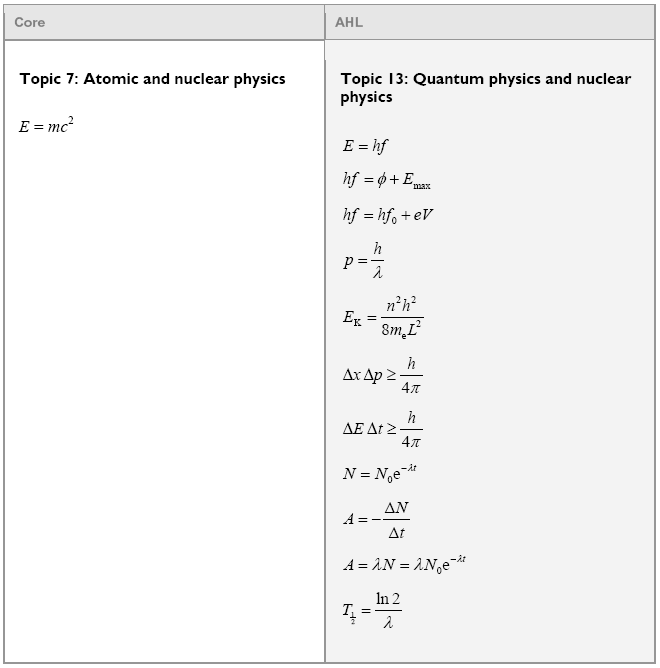 Atomic and Nuclear
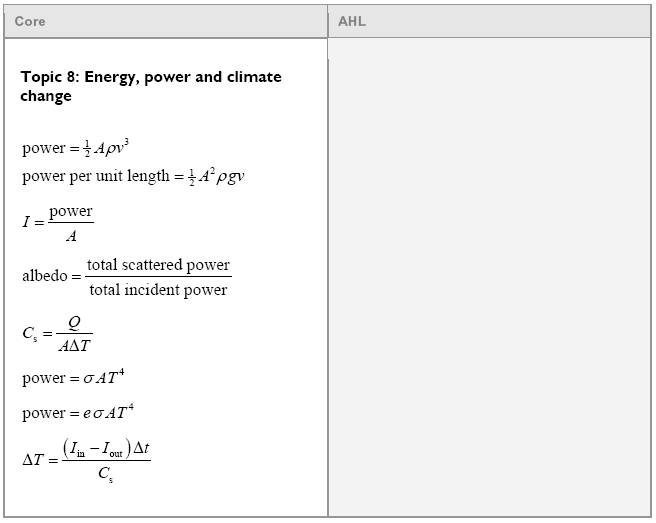 Energy, Power and Climate
Sankey diagrams
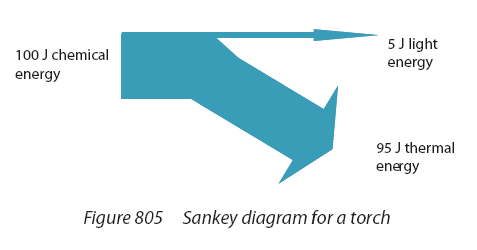 (torch is British for flashlight)
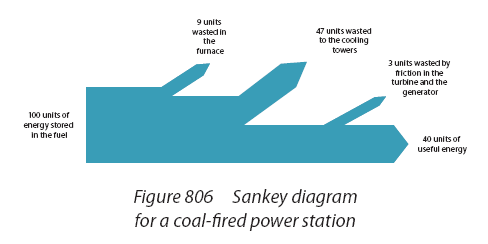 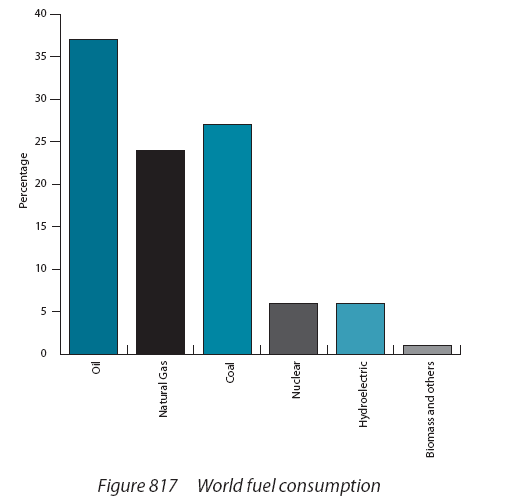 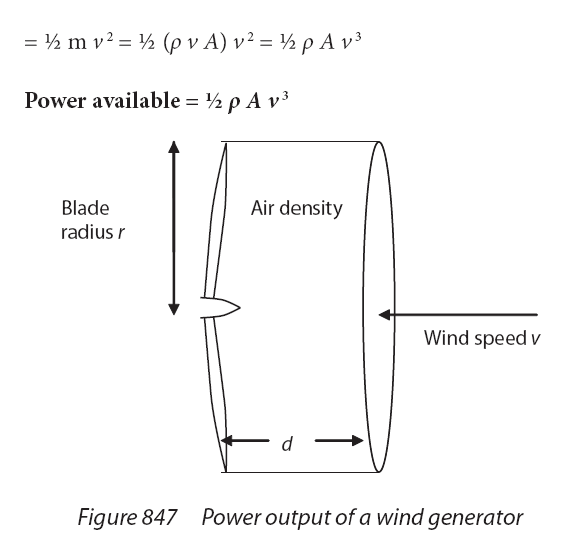 Air with a density of 1.3 kg m-3 is moving at 13.5 m/s across a wind turbine with a radius of 32.1 m.  What is the theoretical wind power available to this turbine?  If the generator actually generates 2.8 MW, what is the efficiency?
power = 1/2Aρv3 =  1/2π(32.1)2(1.3kg m-3)(13.5 m/s)3 = 5,176,957.499 W = 5.2 MW
efficiency = 2.8E6W/ 5,176,957.499 W = 0.540858216 = 0.54 or 54%
5.2 MW, 0.54
You have a wind turbine that is 49% efficient at a wind speed of 8.5 m/s.  How long do the blades need to be so that you can generate 1.8 MW of electricity.  Use the density of air to be 1.3 kg m-3.
0.49 = 1.8E6W/Ptheoretical, Ptheoretical  = 3.6735E+06 W
power = 1/2Aρv3 =  1/2π(32.1)2(1.3kg m-3)(13.5 m/s)3 = 5,176,957.499 W = 5.2 MW
3.6735E+06 W =  1/2πr2(1.3kg m-3)(8.5 m/s)3
r = 54.12 = 54 m.
54 m
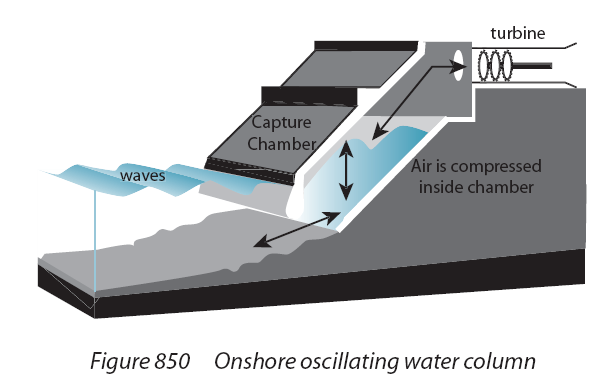 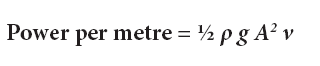 ρ = water density kg/m3
g = 9.81 N/kg
A = wave amplitude in m
v = wave speed
v = fλ,    f = 1/T
Wave energy .
Wave energy solution
yah
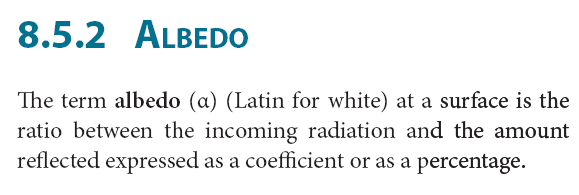 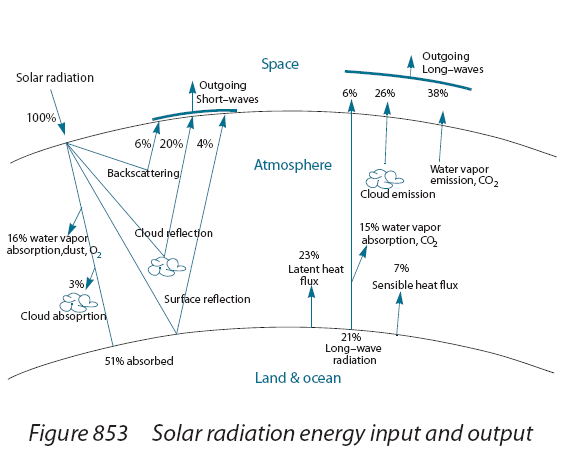 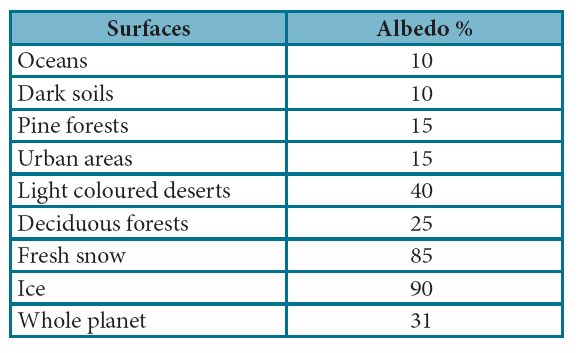 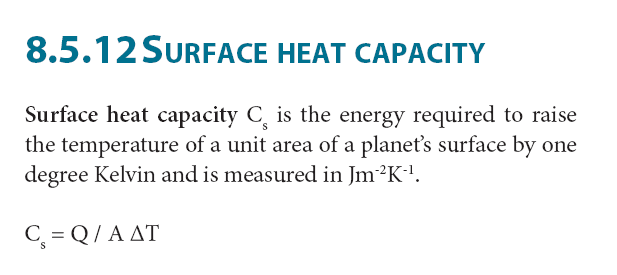 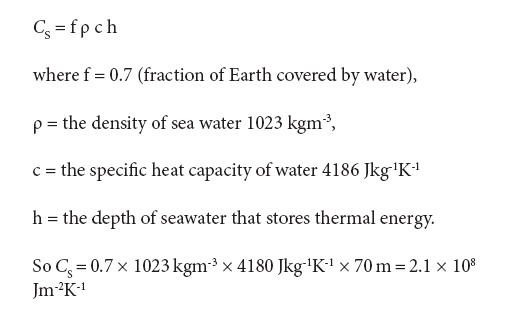 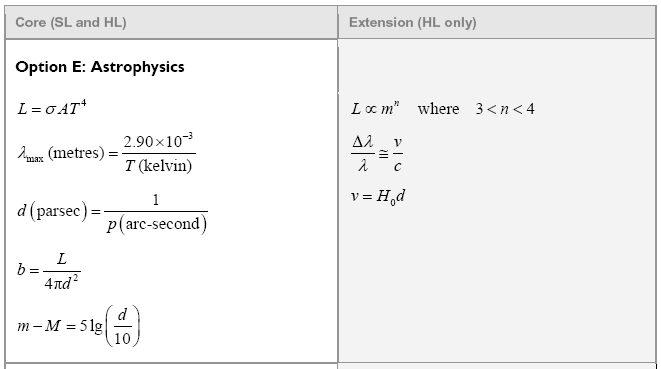 Astophysics
Concept 0 – Total power output
Luminosity L = σAT4

Luminosity L = The star’s power output in Watts
σ = Stefan Boltzmann constant = 5.67 x 10-8W/m2K4
A = The star’s surface area = 4πr2
T = The star’s surface temperature in Kelvins
A star has a radius of 5 x 108 m, and Luminosity of 4.2 x 1026 Watts, What is its surface temperature?
Luminosity L = σAT4 , 
T =(L/(σ4(5x108)2)).25 =6968 K = 7.0x103 K
7.0x103 K
[Speaker Notes: Luminosity L = σAT4 , T = (L/(σ*4*pi*5E82))^.25 = 6968 K = 7.0E3 K]
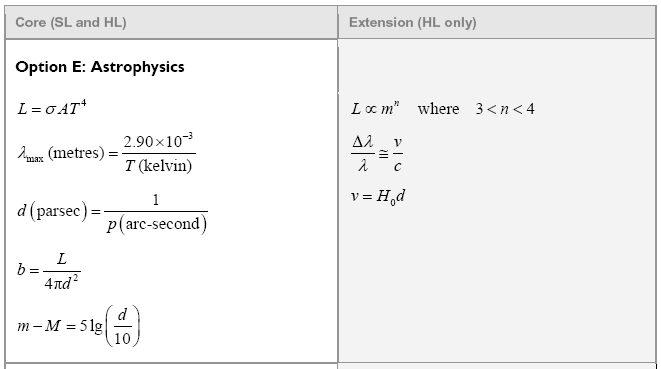 Astophysics
Concept -1 – Temperature
λmax (metres) = 2.90 x 10-3 m k
			T (Kelvin)

λmax = Peak black body wavelength
T = The star’s surface temperature in Kelvins
A star has a  λmax of 940 nm, what
is its surface temperature?
λmax = (2.90 x 10-3 m K)/T, 
T = (2.90 x 10-3 m K)/ λmax  
=  (2.90 x 10-3 m K)/ (940E-9) = 3100 K
3100 K
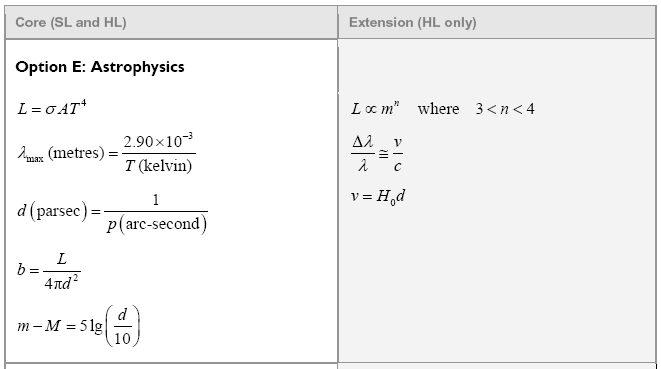 Astophysics
Parsecs - Parallax Seconds
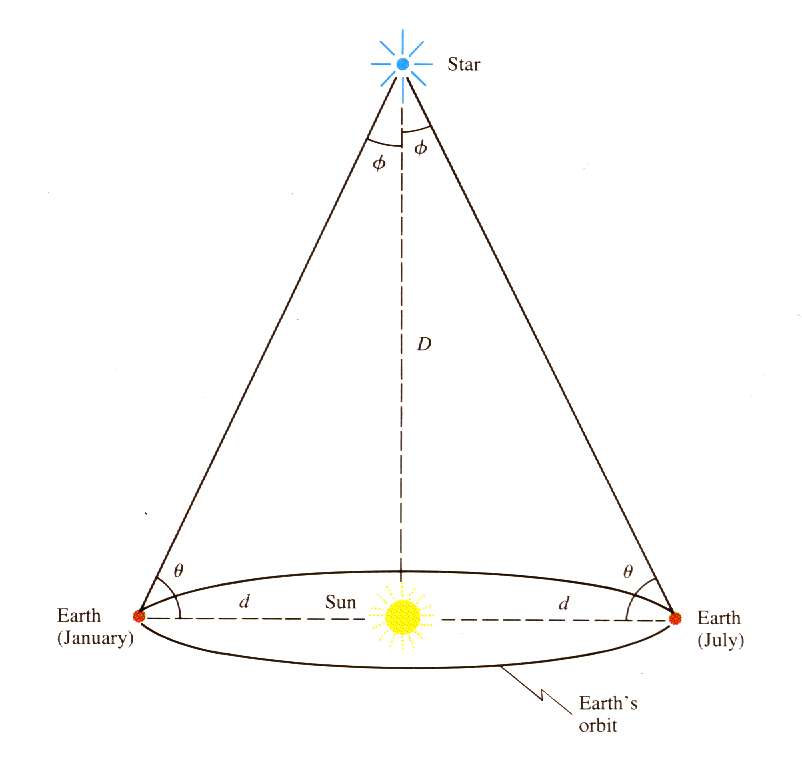 d (parsec) = 		1		             
        		    p (arc-second) 

p = parallax angle in seconds 
(1 second - 1/3600 of a degree)
From Douglas Giancoli’s Physics
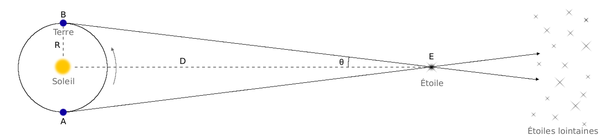 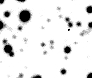 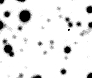 [Speaker Notes: 3.2*3600=11520]
If a star has a parallax of .12”,
what is its distance in parsecs?
Parsecs = 1/arcseconds = 
1/.12 = 8.3 pc
8.3 pc
[Speaker Notes: Parsecs = 1/arcseconds = 1/.12 = 8.3 pc]
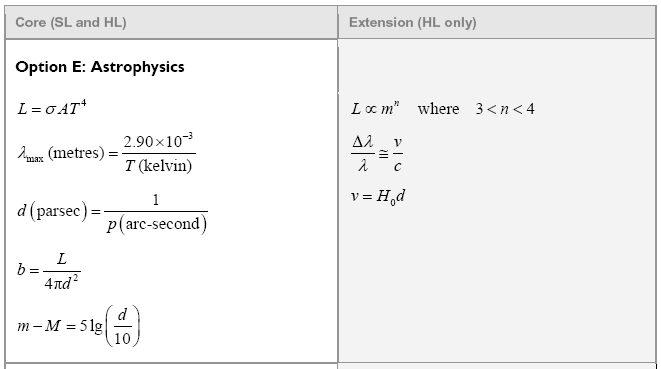 Astophysics
Concept 1 – Apparent Brightness
Apparent Brightness b =   L 
				    4πd2

b =  The apparent brightness in W/m2
L = The star’s Luminosity (in Watts)
d = The distance to the star

L is spread out over a sphere..
Another star has a luminosity of 3.2  x 1026 Watts.  We measure an apparent brightness of 1.4 x 10-9 W/m2. How far are we from it?
b = L/4πd2 , d = (L/4πb).5 = 1.3x1017 m
1.3x1017 m
[Speaker Notes: b = L/4πd2 , d = (L/4πb)^.5 = 1.3E17 m]
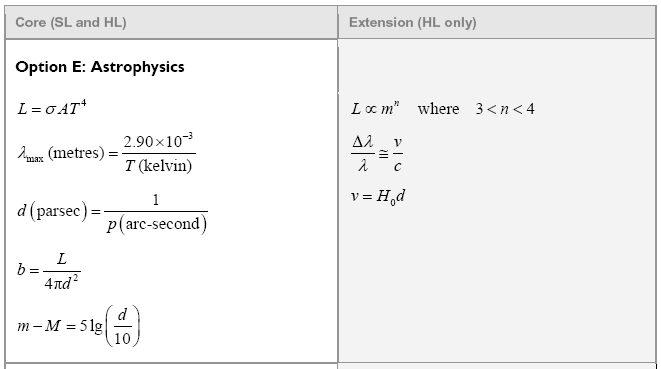 Astophysics
Absolute Magnitude:       m - M = 5 log10(d/10)
M = The Absolute Magnitude
d = The distance to the star in parsecs
m = The star’s Apparent Magnitude
Example: 100 pc from an m = 6 star, M = ?
(10x closer = 100x the light = -5 for m)

M = 6 - 5 log10(100/10) = 1
You are 320 pc from a star with an absolute magnitude of 6.3.  What is its apparent magnitude?
M = m - 5 log10(d/10), 
m = M + 5 log10(d/10) = 6.3 + 5 log10(320/10) = 14
14
[Speaker Notes: M = m - 5 log10(d/10), m = M + 5 log10(d/10) = 6.3 + 5 log10(320/10) = 14]
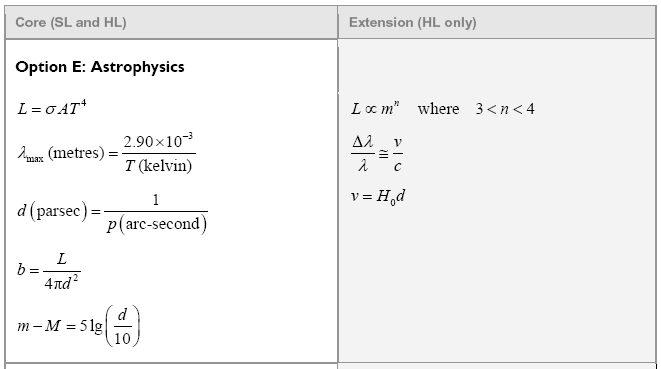 Astophysics
Redshift:
If v << c:

Δλ  ≈  v
  λ      c
Δλ - Change in wavelength
λ  - original wavelength
v - recession velocity
c - speed of light
What is the recession rate of a galaxy whose 656 nm line comes in at 691 nm?
(691-656)/656*3E5 = 16,000 km/s
16,000 km/s
[Speaker Notes: (691-656)/656*3E5 = 16,000 km/s]
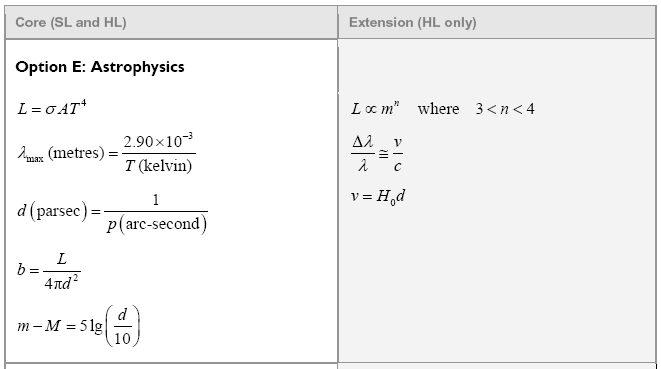 Astophysics
Hubble’s Law:
v = Hd  

v = recession velocity in km/s
d = distance in Mpc
H = 71 km/s/Mpc (± 2.5)

Mpc = Mega parsecs
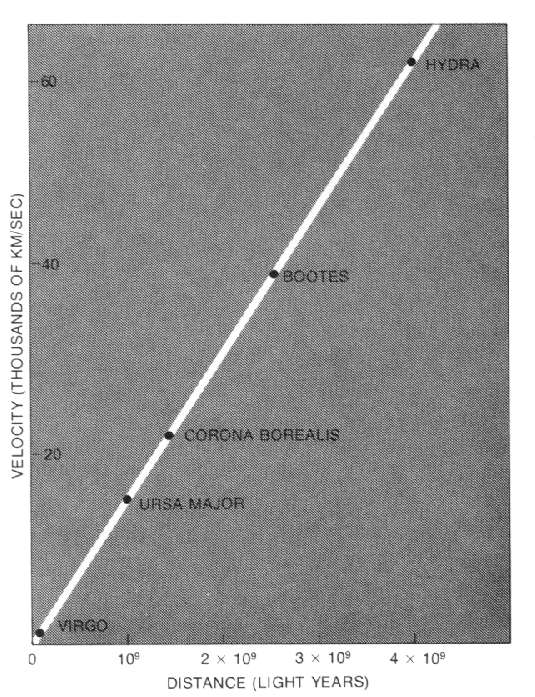 The greater the distance, the greater the recession velocity.
[Speaker Notes: Hubble's law is the name for the astronomical observation in physical cosmology first made by American astronomer Edwin Hubble, that: (1) all objects observed in deep space (interstellar space) are found to have a doppler shift observable relative velocity to Earth, and to each other; and (2) that this doppler-shift measured velocity, of various galaxies receding from the Earth is proportional to their distance from the Earth and all other interstellar bodies. In effect, the space-time volume of the observable universe is expanding (from a smaller past to a larger future); and Hubble's law is the direct physical observation of this process, as it unfolds.[1] The law was first derived from the General Relativity equations byGeorges Lemaître in 1927.[2] Edwin Hubble derived it empirically in 1929[3] after nearly a decade of observations. The recession velocity of the objects was inferred from their redshifts, many measured earlier by Vesto Slipher (1917) and related to velocity by him.[4] It is considered the first observational basis for the expanding space paradigm and today serves as one of the pieces of evidence most often cited in support of theBig Bang model.
The law is often expressed by the equation v = H0D, with H0 the constant of proportionality (the Hubble constant) between the "proper distance" D to a galaxy (which can change over time, unlike the comoving distance) and its velocity v (i.e. the derivative of proper distance with respect to cosmological time coordinate; see Comoving distance#Uses of the proper distance for some discussion of the subtleties of this definition of 'velocity'). The SI unit of H0 is s−1 but it is most frequently quoted in (km/s)/Mpc, thus giving the speed in km/s of a galaxy one megaparsec away. The reciprocal of H0 is the Hubble time.
A recent 2011 estimate of the Hubble constant, which used a new infrared camera on the Hubble Space Telescope (HST) to measure the distance and redshift for a collection of astronomical objects, gives a value of H0 = 73.8 ± 2.4 (km/s)/Mpc.[5][6] An observational determination of the Hubble constant obtained in 2010[7] based upon measurements of gravitational lensing by using the HST yielded a value ofH0 = 72.6 ± 3.1 (km/s)/Mpc. WMAP seven-year results, also from 2010, gave an estimate of H0 = 71.0 ± 2.5 (km/s)/Mpc based on WMAP data alone, and an estimate of H0 = 70.4 +1.3−1.4 (km/s)/Mpc based on WMAP data with Gaussian priors based on earlier estimates from other studies.[8] In 2009 also using the Hubble Space Telescope the measure was 74.2 ± 3.6 (km/s)/Mpc.[9] The results agree closely with an earlier measurement, based on observations by the HST of Cepheid variable stars, of H0 = 72 ± 8 km/s/Mpc obtained in 2001.[10] In August 2006, a less-precise figure was obtained independently using data from NASA's Chandra X-ray Observatory: H0 = 77 (km/s)/Mpc or about 2.5×10−18 s−1with an uncertainty of ± 15%.[11] NASA's WMAP site summarizes existing data to indicate a constant of 70.8 ± 1.6 (km/s)/Mpc if space is assumed to be flat, or 70.8 ± 4.0 (km/s)/Mpc otherwise,[12] although these estimates have been on the site since January 2007[13] and may not]
What is the recession rate of a galaxy that is 26 Mpc away? 
(Use H = 71 km/s/Mpc )
26 Mpc*(71 km/s/Mpc) = 1846 km/s
1800 km/s
[Speaker Notes: 1300 km/s]
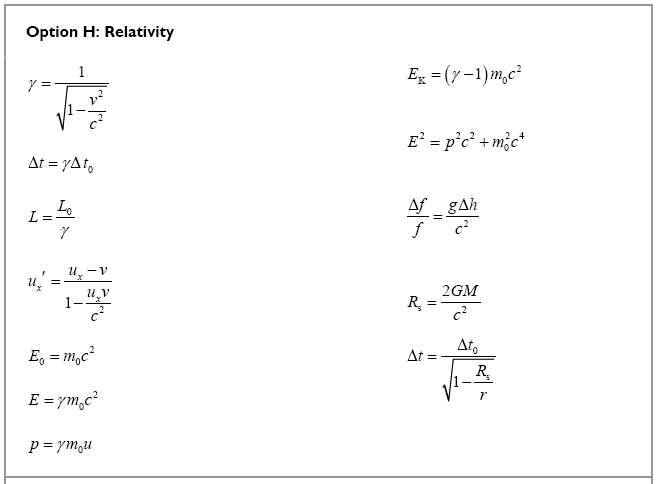 also mass dilates
Relativity
Lorentz factor:
You can safely ignore relativistic effects to about .2 c
Length Contraction
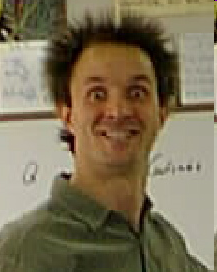 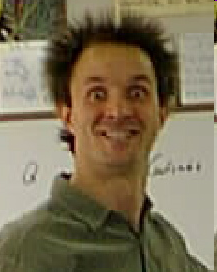 l
lo
Moving objects shrink in the direction of motion
This reconciles the frames of reference
TOC
Mass Dilation
Electron with 1.0 MeV Ke:
m = 1.00 MeV + 0.511 MeV
=1.511 MeV
Electron at rest
mo = 0.511 MeV
e
e
Moving objects gain mass
TOC
(The gained mass is energy mass as in E = mc2)
Moe and Joe have clocks that tick every 10.00 seconds.  Joe is flying by at .85 c.  What time does Moe see Joe’s clock take to tick? (trick with c)
W
19 s
An electron has a rest mass of 0.511 MeV, and a moving mass of 1.511 MeV.  What is its speed ?
answer
W
0.941 c
What speed does a 45 foot long bus need to go to fit exactly into a tunnel that is 40. feet long?
answer
W
0.46 c
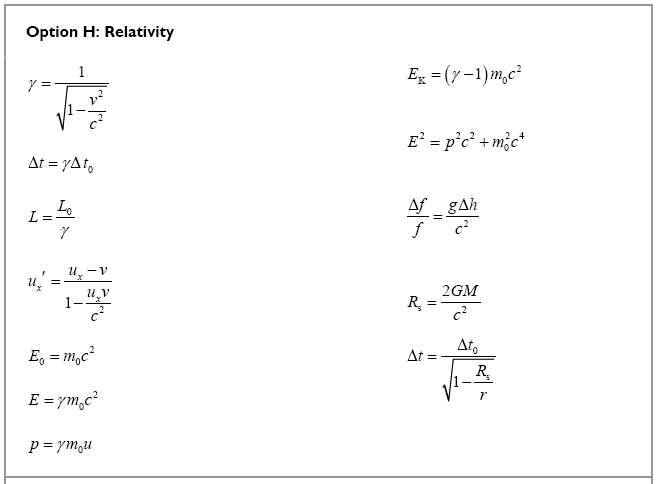 Relativity
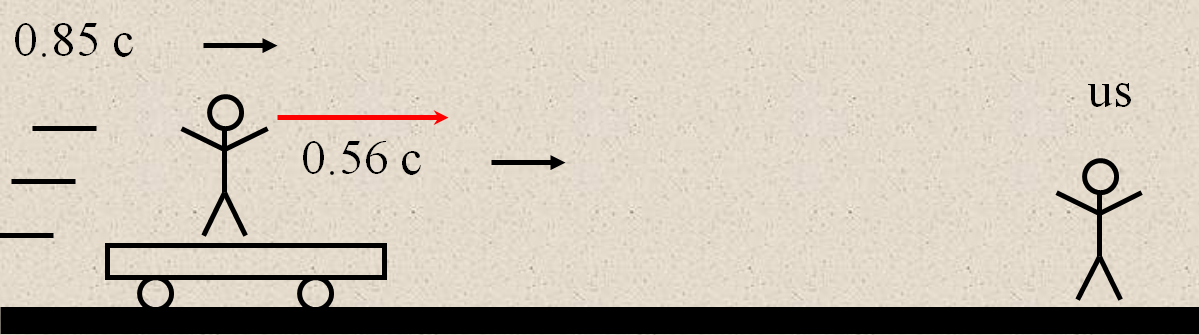 Example – Tom is on a flatbed car going 0.85 c to the east.  He throws a javelin at 0.56 c forward (relative to him, in the direction he is going) How fast is the javelin going with respect to us? (why Galilean doesn’t work, lay out what is what)
in general – when you want to subtract velocities, use the left, add, right
Use the addition formula
This is about 0.96 c
Rob the hamster rides to the right on a cart going 0.36 c.  He throws a baseball at 0.68 c relative to him in the direction he is going.  How fast is the baseball going in the earth frame?
Use addition:
ux = (0.36 + 0.68 c)/(1+(0.36 c)(0.68 c)/c2) = 0.8355 c
W
0.84 c
Rob rides to the right on a cart going 0.36 c.  He throws a baseball at 0.68 c relative to him opposite the direction he is going.  How fast is the baseball going in the earth frame?
Use subtraction:
ux = (0.36 - 0.68 c)/(1-(0.36 c)(0.68 c)/c2) = -0.4237 c
W
-0.42 c
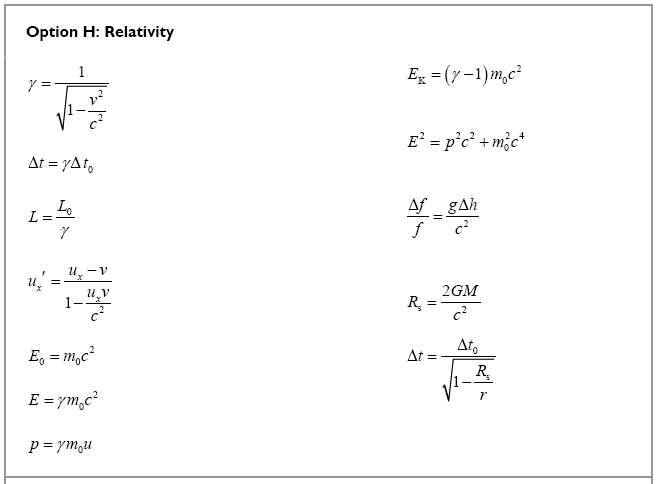 Relativity
Kinetic Energy
Mass increase is energy
Example: What is the kinetic energy of a 10.0 kg object going .60 c?
TOC
Example: What is the kinetic energy of a 10.0 kg object going .60 c?

Dilated mass is 10.0/√(1-.62) = 12.5 kg
So its mass has increased by 2.5 kg, this mass is energy.
2.5 kg represents (2.5 kg)(3.00E8 m/s)2 = 2.25E17 J
Kinetic Energy
Example – A 0.144 kg baseball has 2.0x1015 J of kinetic energy.  What is its mass, what is its velocity?
TOC
Example – A 0.144 kg baseball has 2.0x1015 J of kinetic energy.  What is its mass, what is its velocity?

Well – the increase of mass is (2.0E15 J)/(3E8)2 = .022222 kg
so the new mass is 0.16622 kg
and 
v = c √(1-small2/big2) = c √(1-0.1442/0.166222) ≈ .50c
Kinetic Energy
Example – An electron (rest mass 0.511 MeV) is accelerated through 0.155 MV, What is its velocity?
TOC
Example – An electron (rest mass 0.511 MeV) is accelerated through 0.155 MeV, What is its velocity?

Well – the new mass is 0.511 + 0.155 = 0.666 MeV
v = c √(1-small2/big2) = c √(1-0.5112/0.6662) = .64c
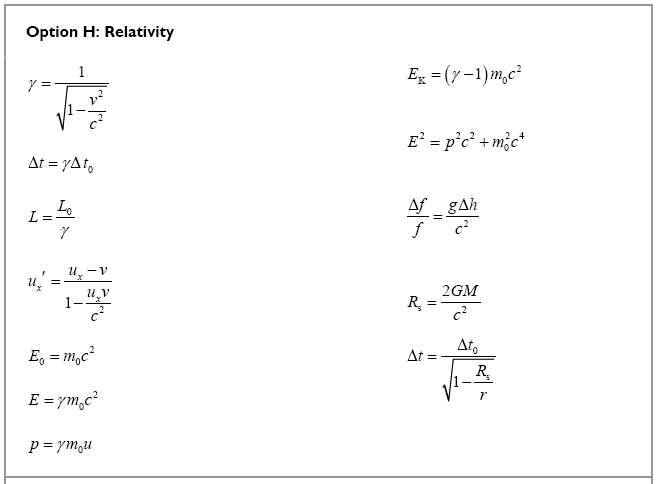 Relativity
Clocks and gravitation:
Approximate formula for small changes of height:
Δf  =  gΔh
  f         c2
Δf 	- change in frequency
 f  	- original frequency
g 	- gravitational field strength
Δh 	- change in height
c 	- speed of light
Two trombonists, one at the top of a 215 m tall tower, and one at the bottom play what they think is the same note.  The one at the bottom plays a 256.0 Hz frequency, and hears a beat frequency of 5.2 Hz.  What is the gravitational field strength??  For us to hear the note in tune, should the top player slide out, or in? (Are they sharp or flat)
Δf/f = gΔh/c2, g = Δfc2/fΔh
8.5 x 1012 m/s/s
8.5 x 1012 m/s/s, out, sharp
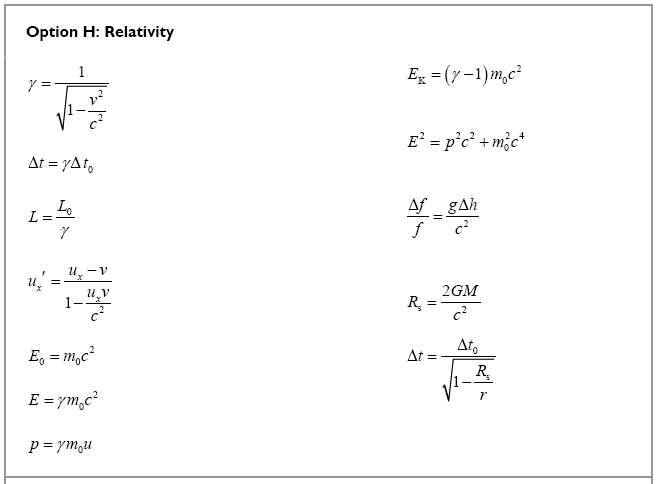 Relativity
Black Holes:
Gravitational Potential per unit mass:

V = -GM		so PE = Vm
           r
At escape velocity, kinetic = potential

1/2mv2 = GMm	substituting c for v:	
                 r
r = 2GM  	where r is the Schwarzschild radius
        c2
What is the mass of a black hole the size of the earth?
r = 6.38 x 106 m
M = rc2/(2G) = 6.38E6*3E82/(2*6.67E-11) = 4.3E33 kg
4.3E33 kg
[Speaker Notes: M = rc2/(2G) = 6.38E6*3E82/(2*6.67E-11) = 4.3E33 kgc]
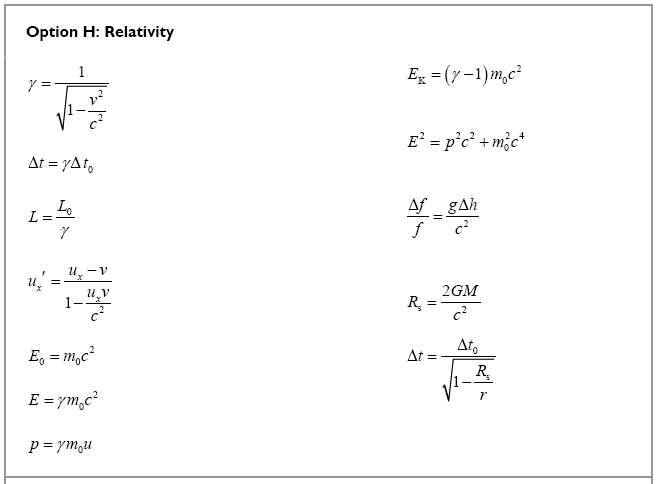 Relativity
Gravitational Time Dilation
Δt 	- Dilated time interval
Δto 	- Original time interval
Rs 	- Schwarzschild radius
r 	- Distance that the clock   	is from the black hole
A graduate student is in orbit 32.5 km from the center of a black hole.  If they have a beacon that flashes every 5.00 seconds, and we (from very far away) see it flashing every 17.2 seconds, what is the Schwarzschild radius of the black hole?
17.2 = 5.00/√( 1-Rs/32.5) 
Rs = 32.5(1-(5.00 s)2/(17.2 s)2) = 29.8 km
29.8 km